Year 5 | Week 3 | Day 1
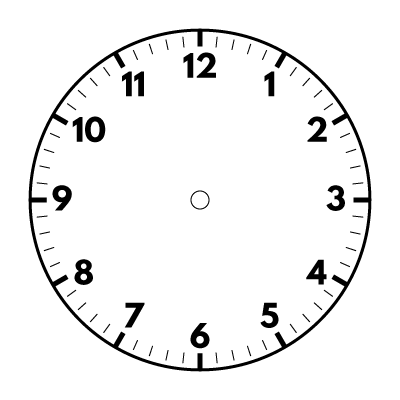 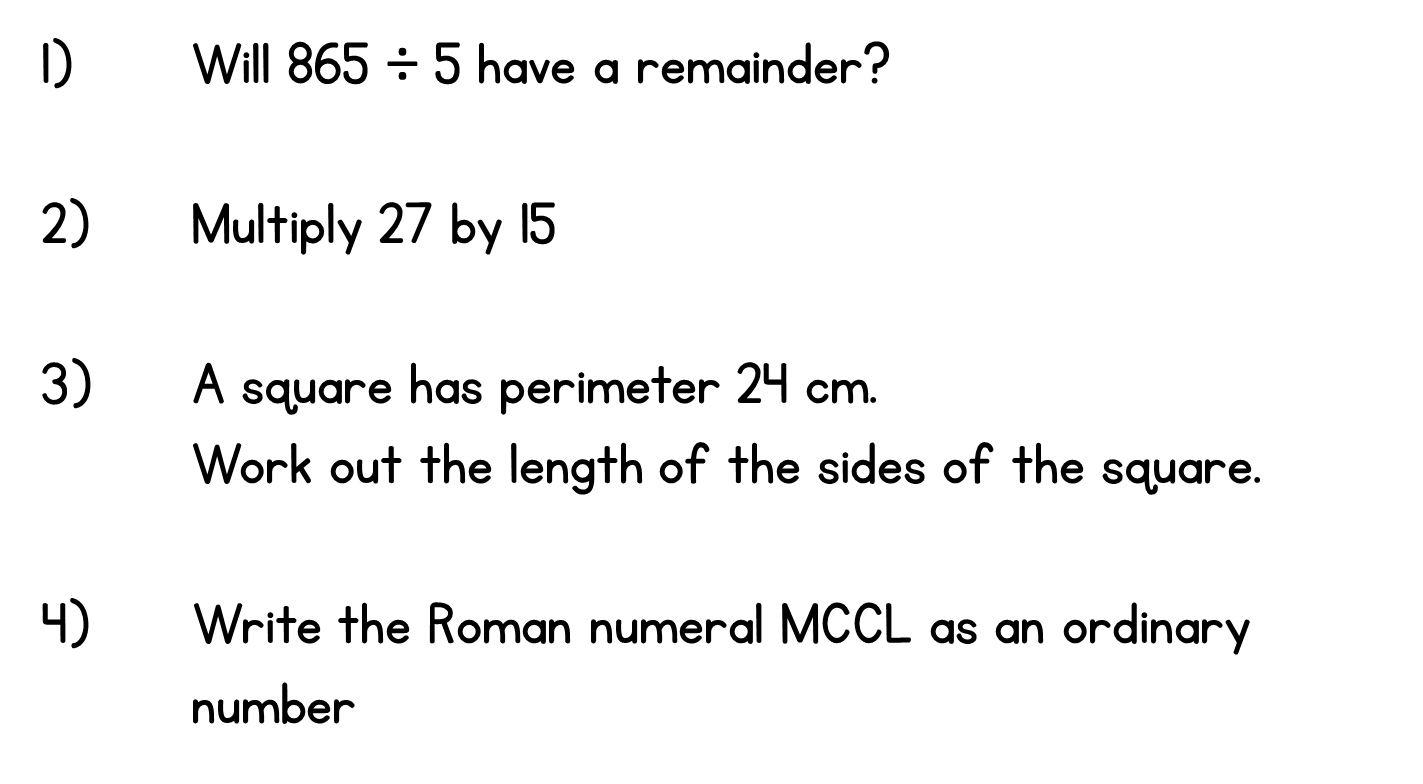 Year 5 | Week 3 | Day 2
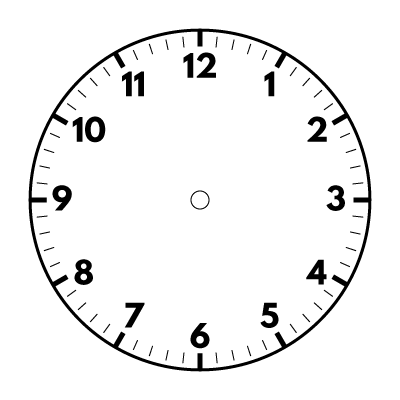 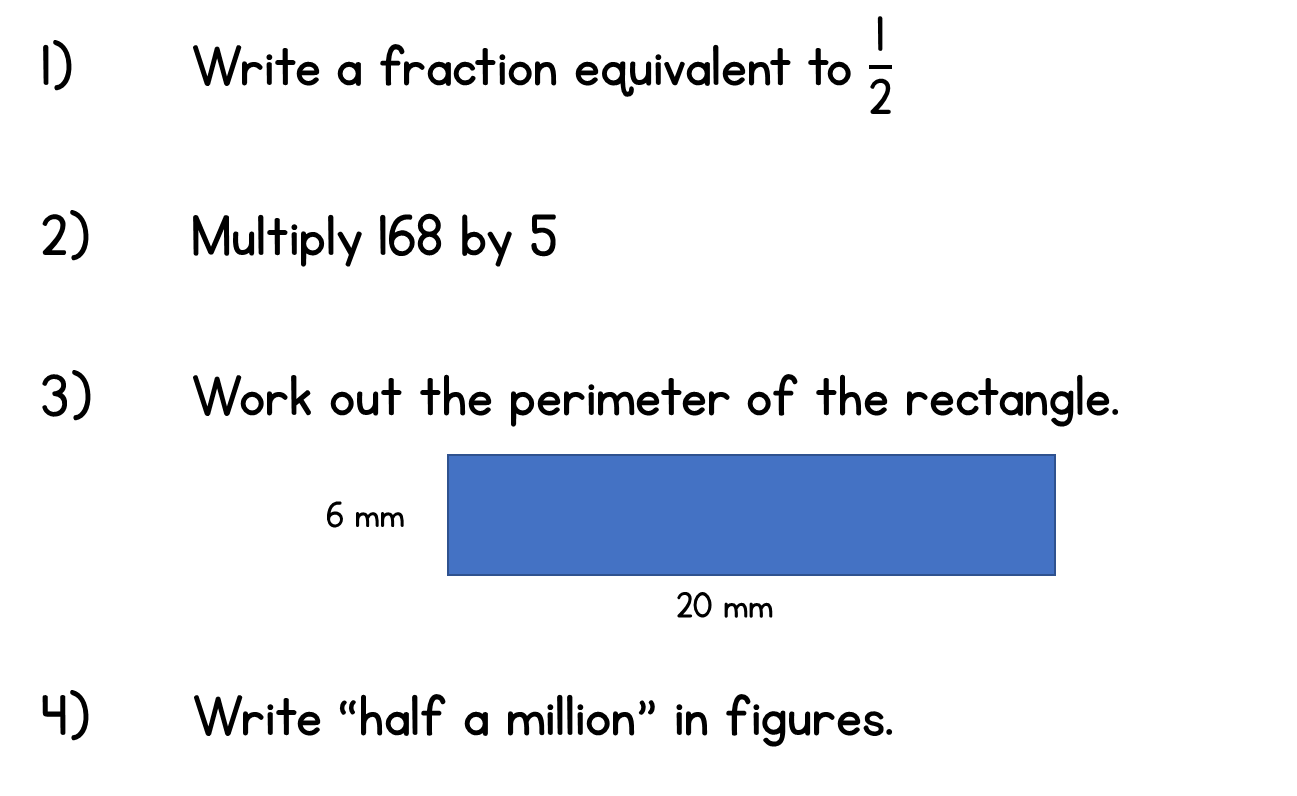 Year 5 | Week 3 | Day 3
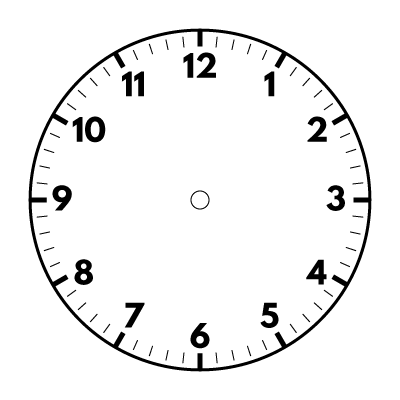 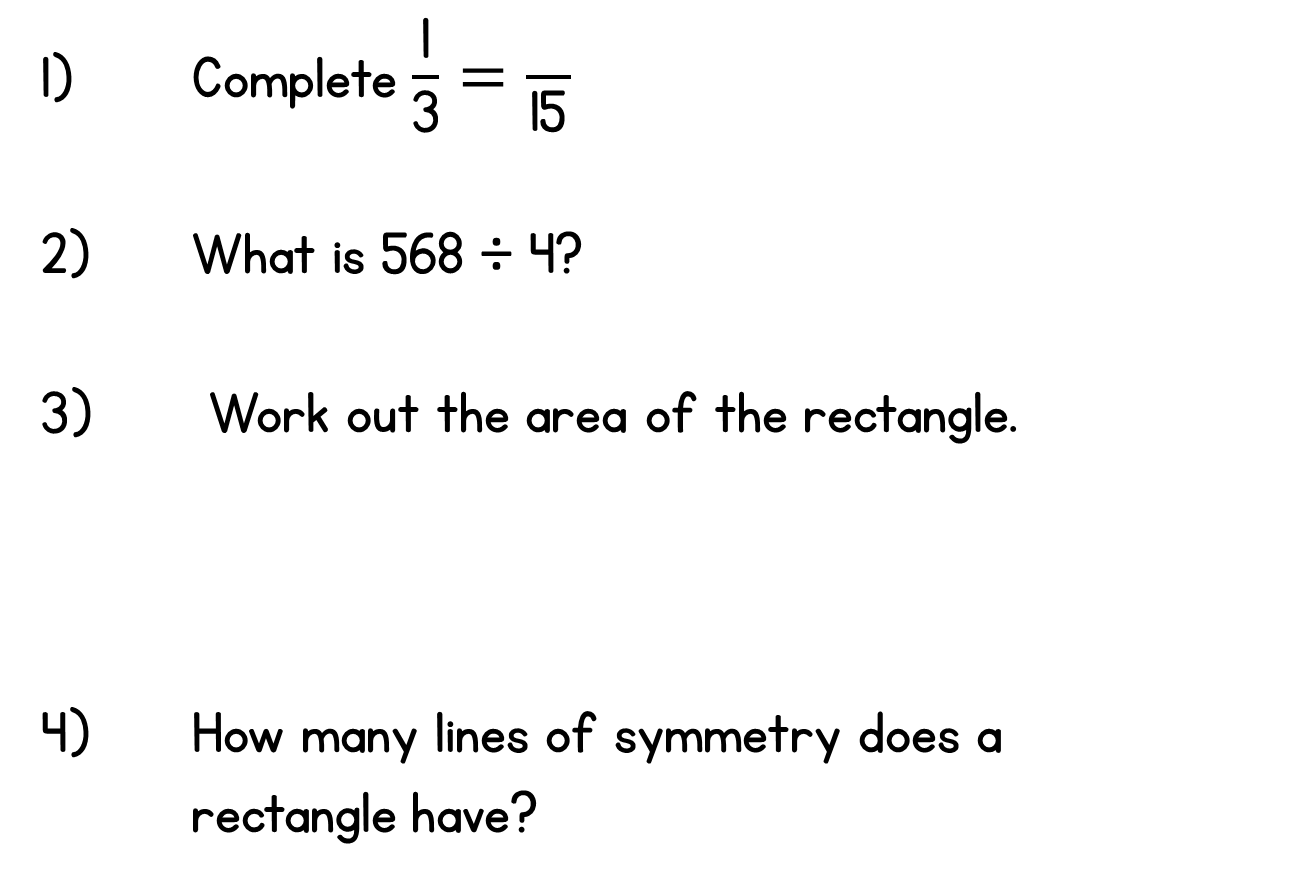 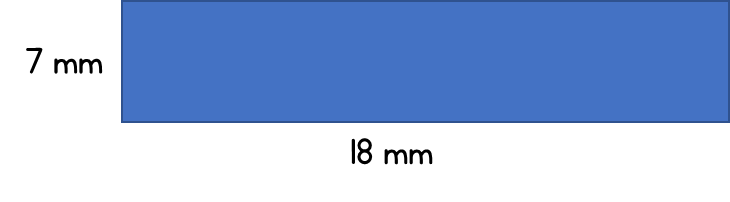 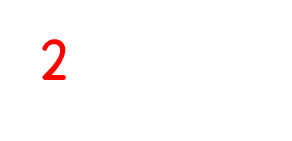 Year 5 | Week 3 | Day 4
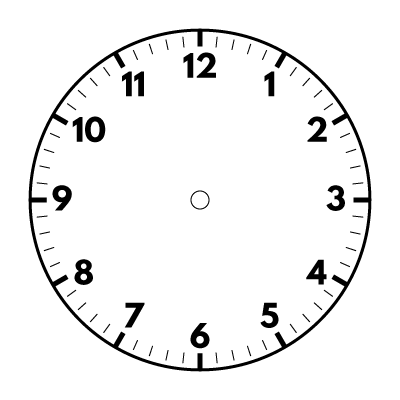 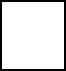 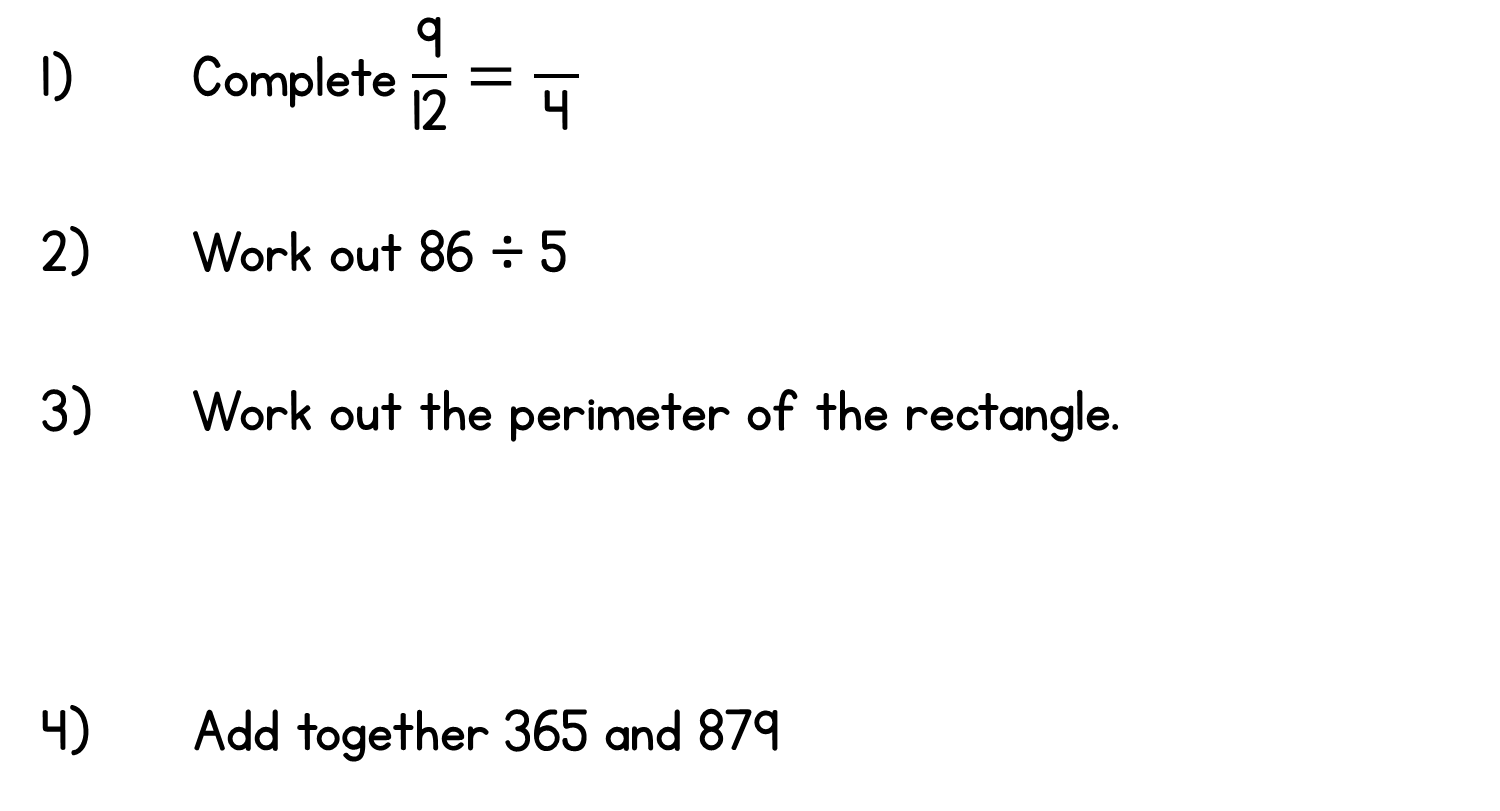 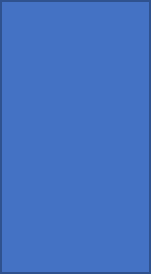 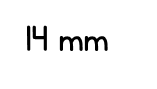 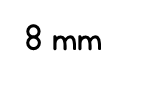 Year 5 | Week 3 | Day 5
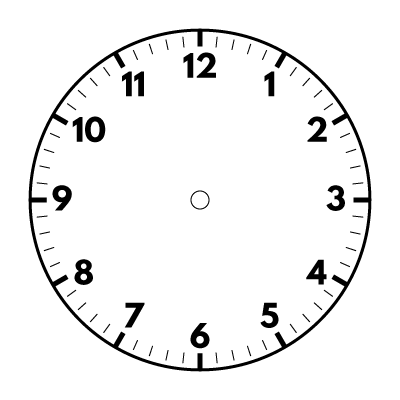 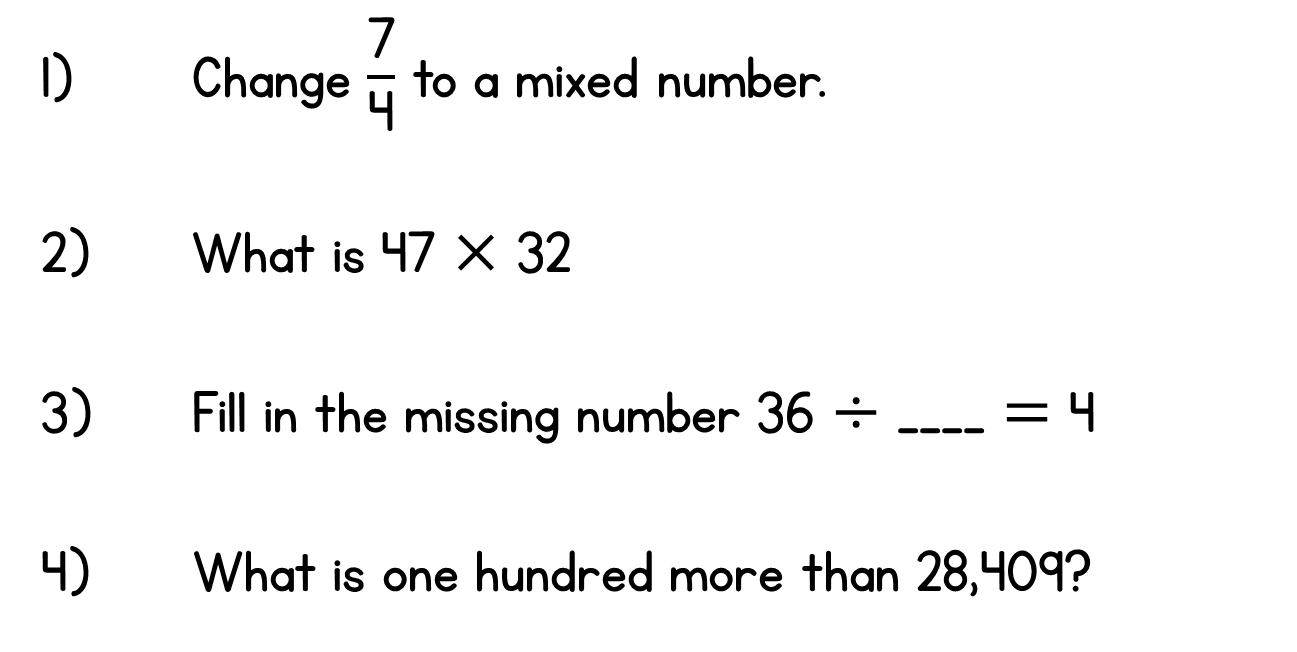 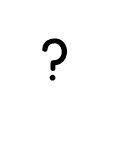 Year 5 | Week 4 | Day 1
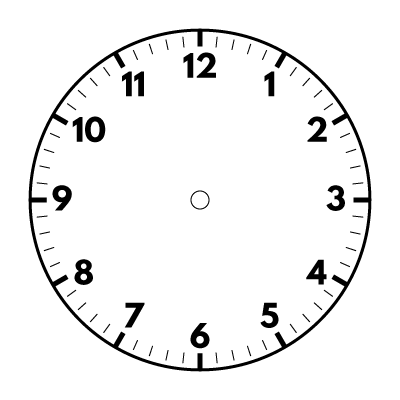 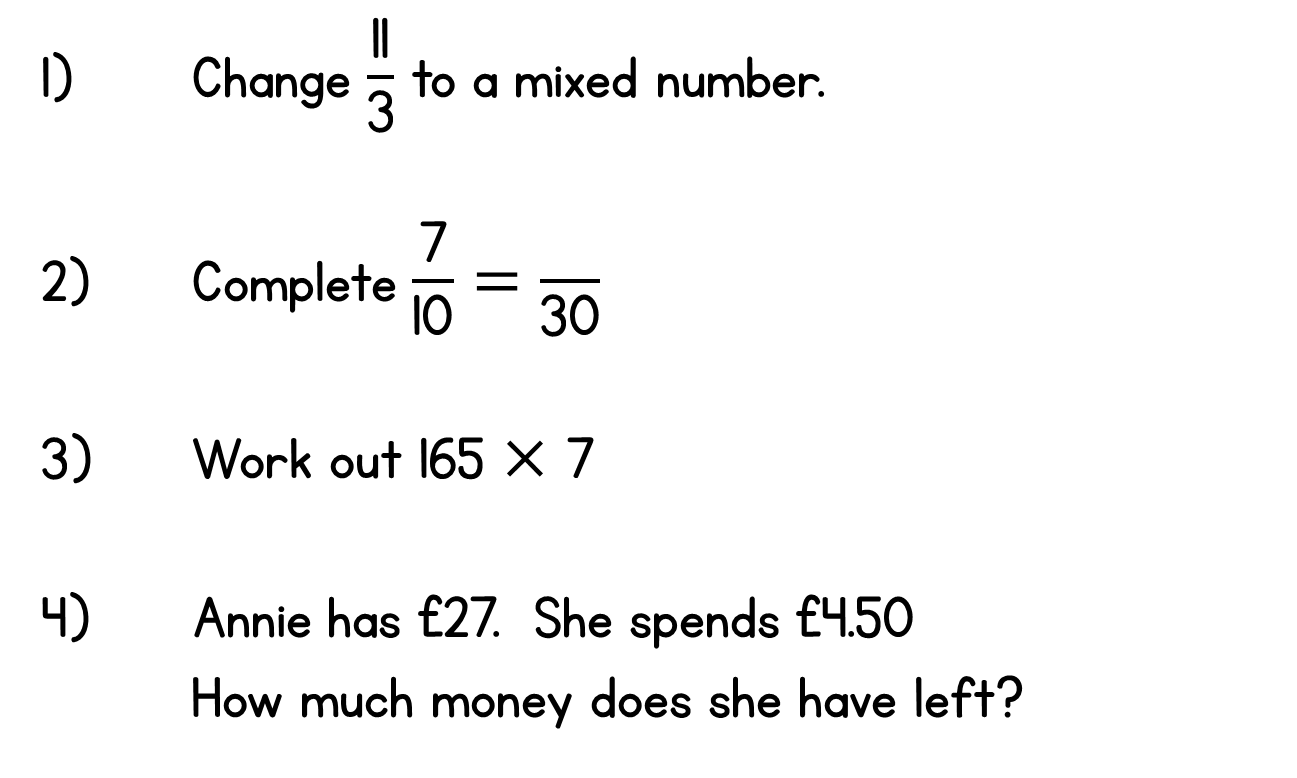 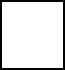 Year 5 | Week 4 | Day 2
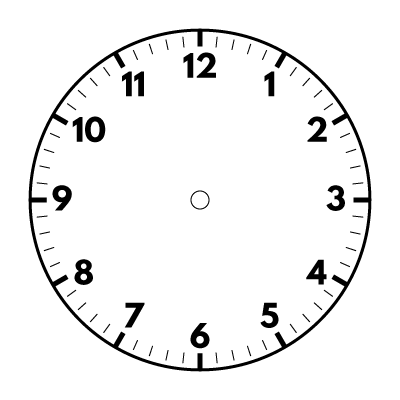 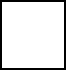 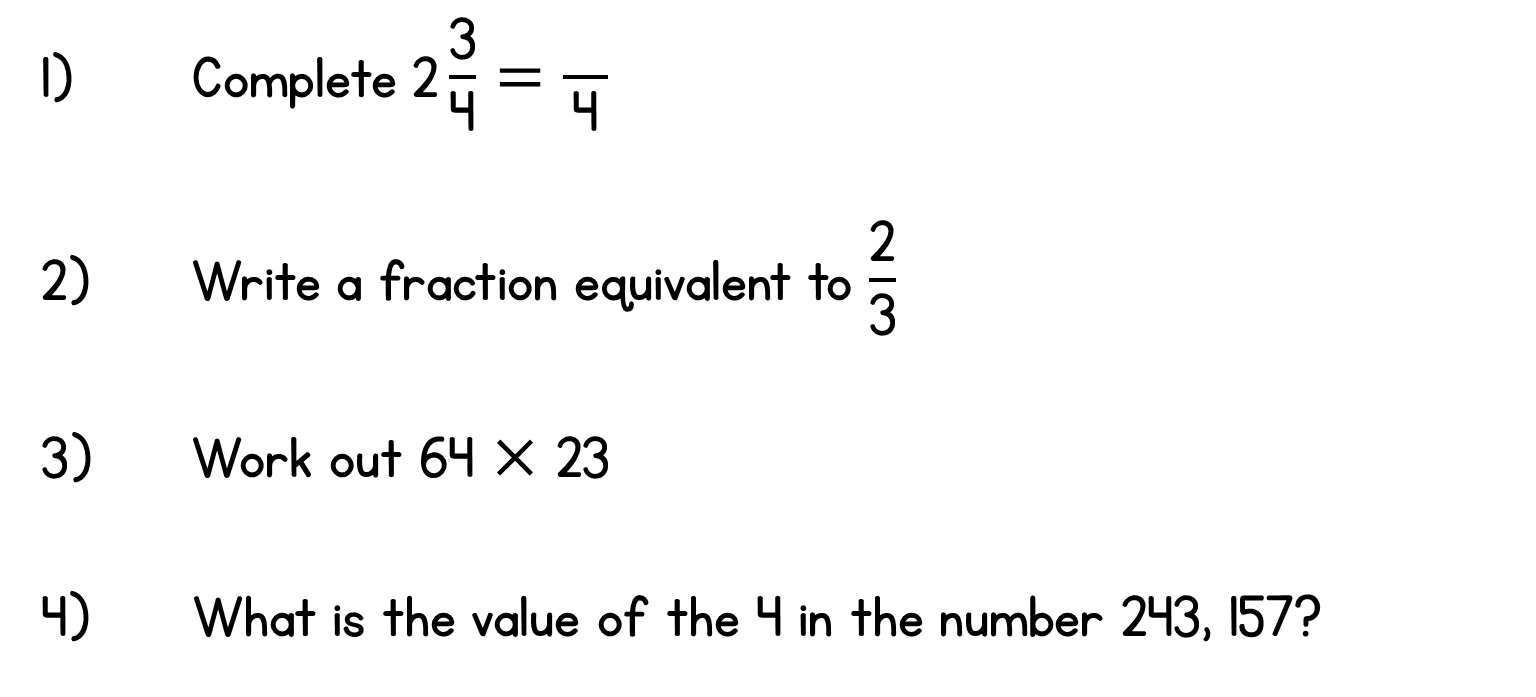 Year 5 | Week 4 | Day 3
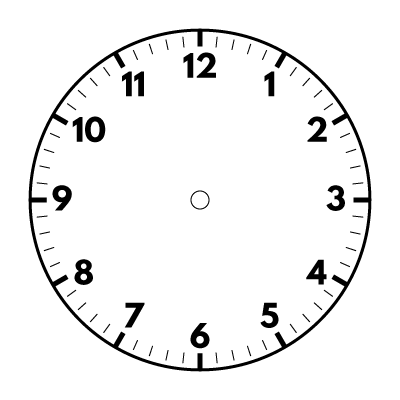 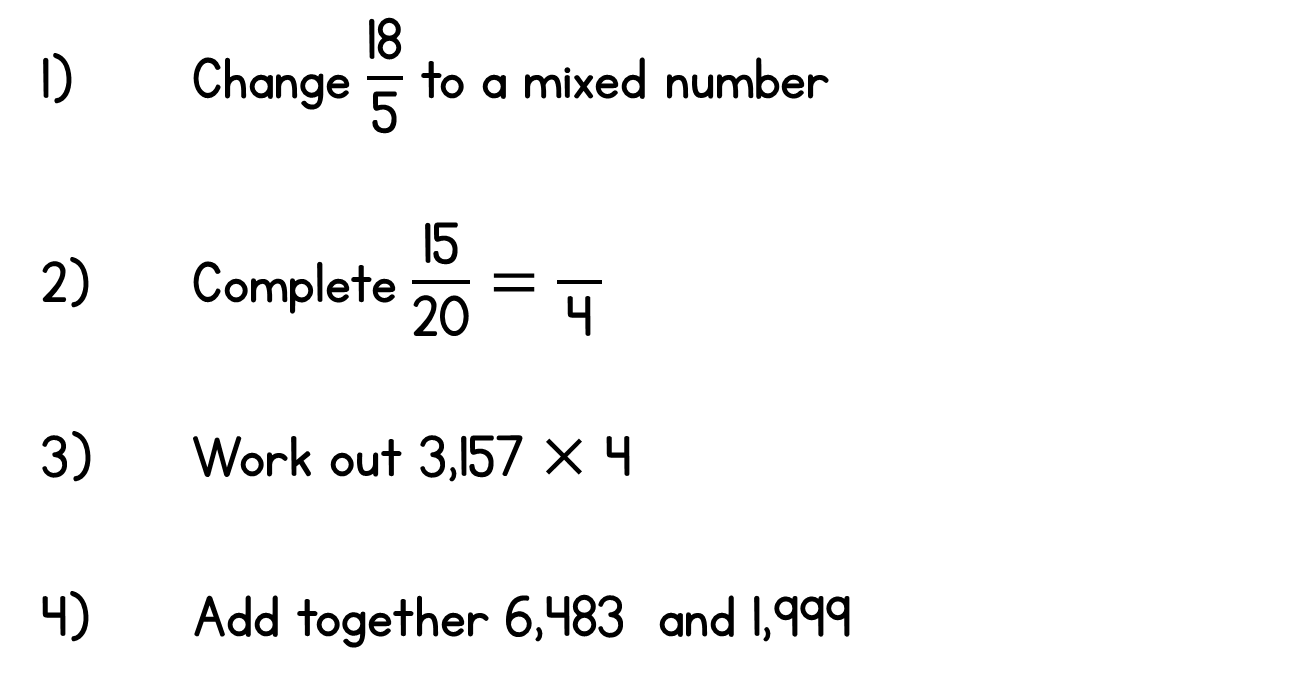 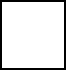 Year 5 | Week 4 | Day 4
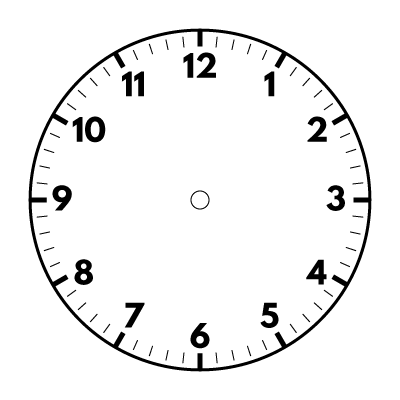 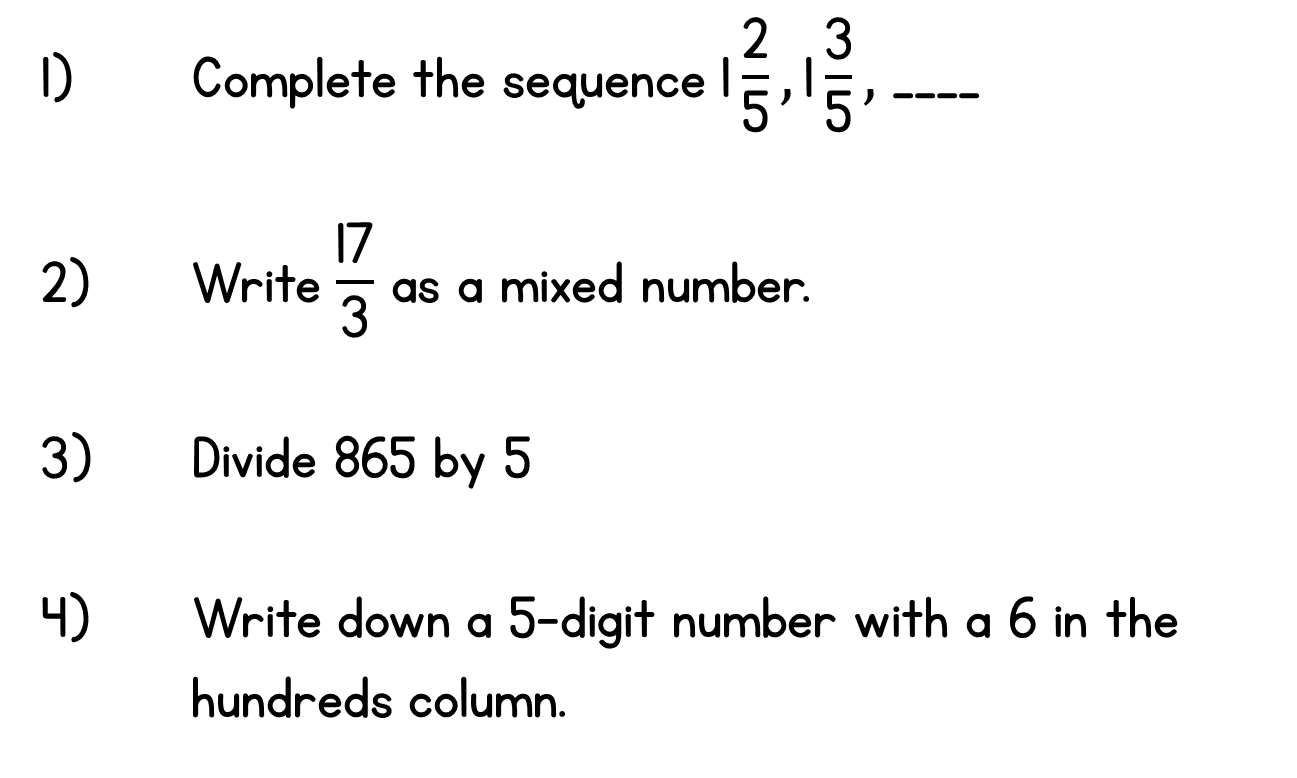 Year 5 | Week 4 | Day 5
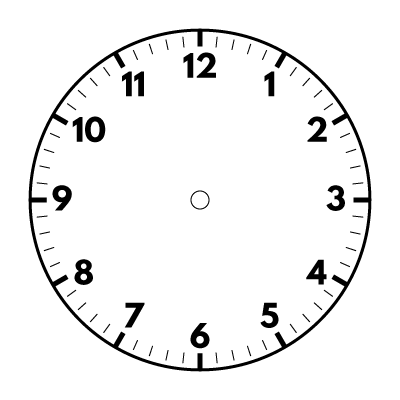 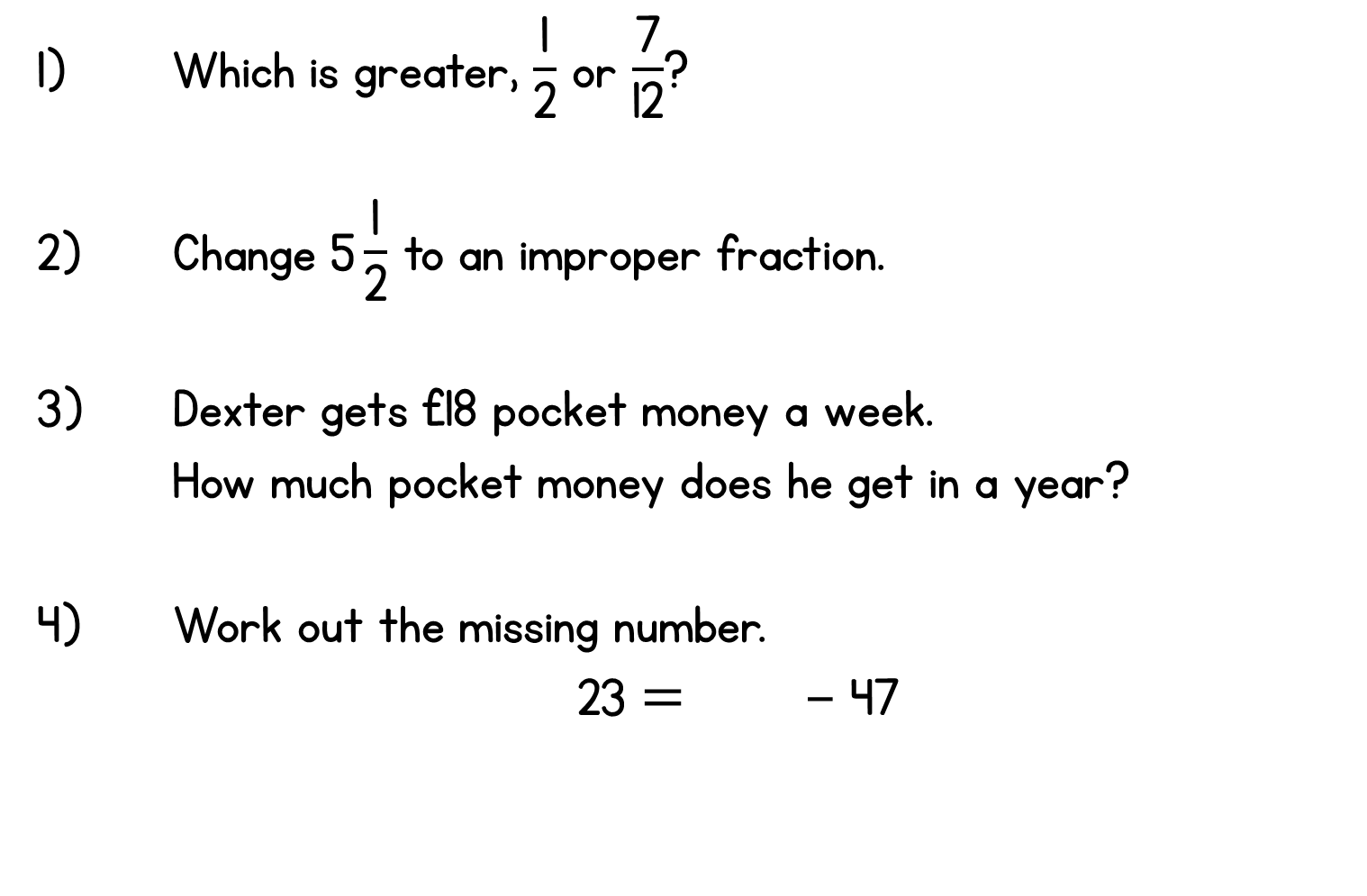 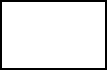 Year 5 | Week 5 | Day 1
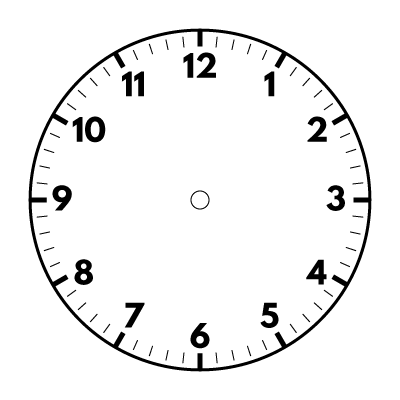 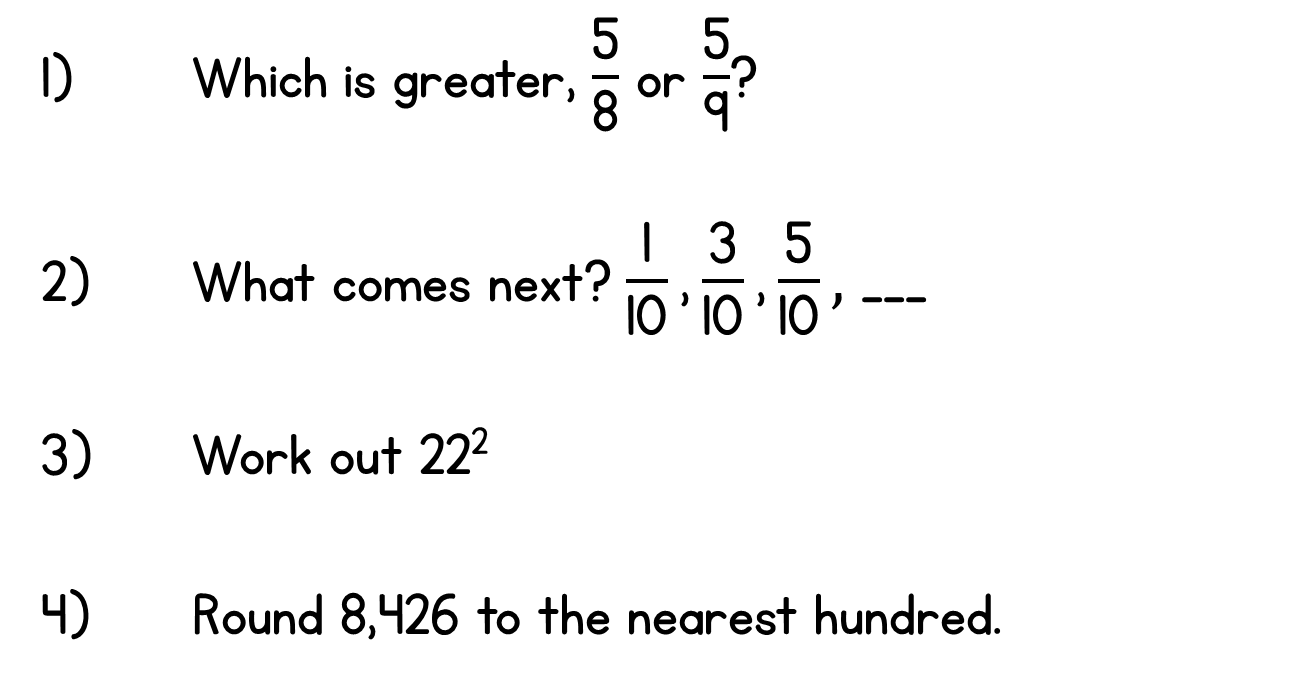 Year 5 | Week 5 | Day 2
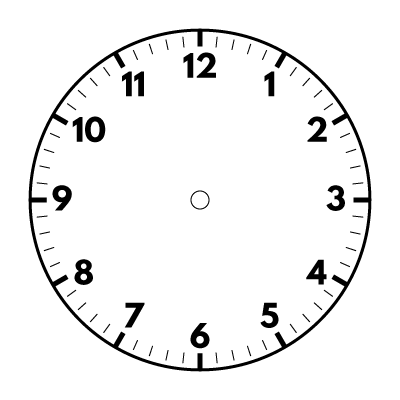 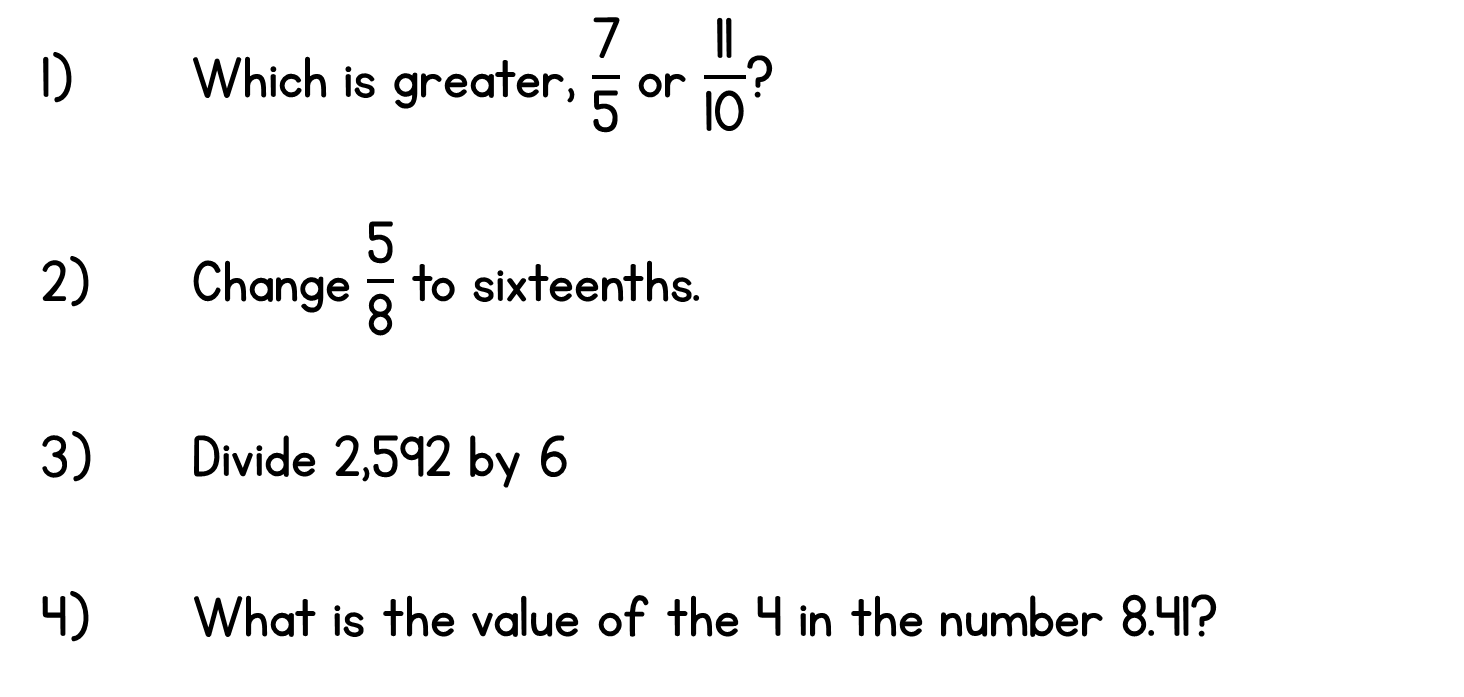 Year 5 | Week 5 | Day 3
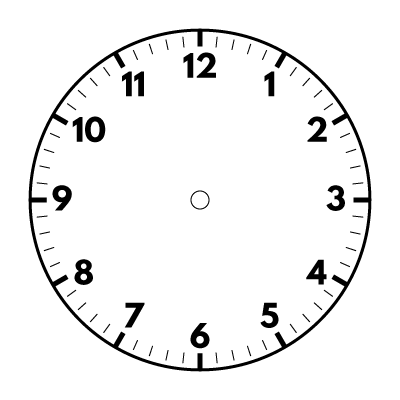 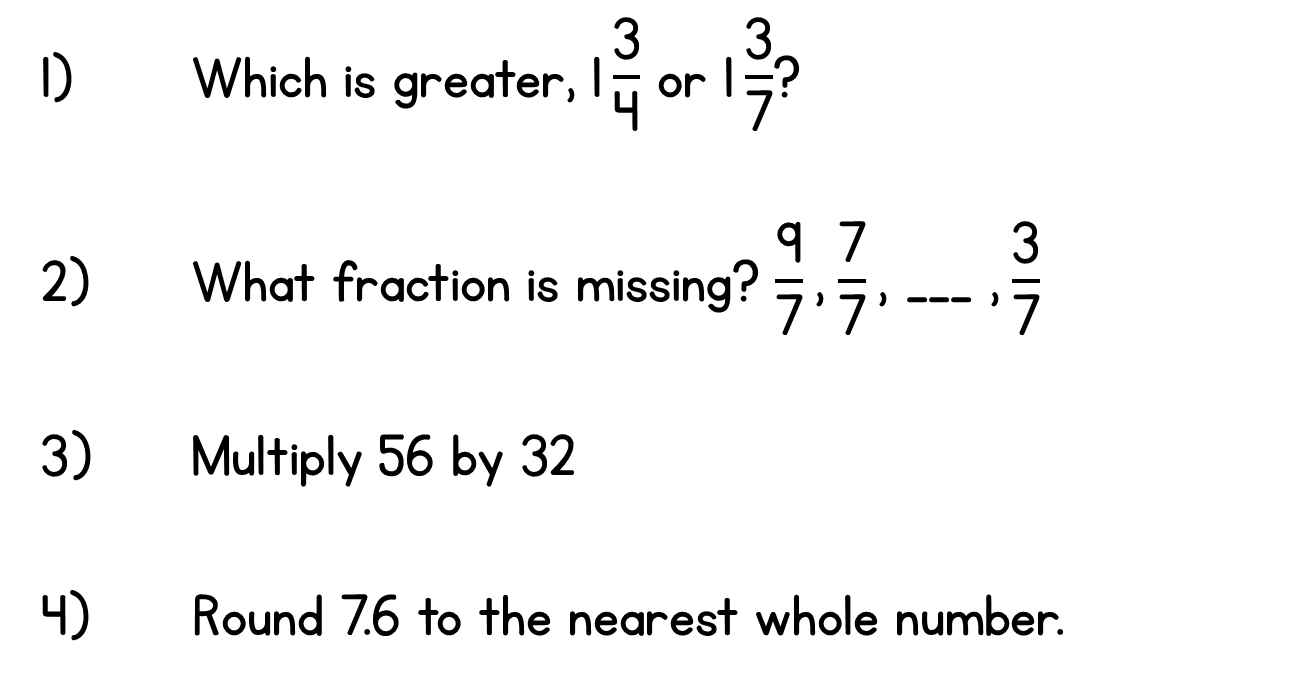 Year 5 | Week 5 | Day 4
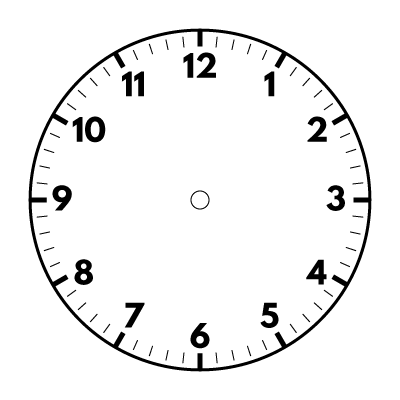 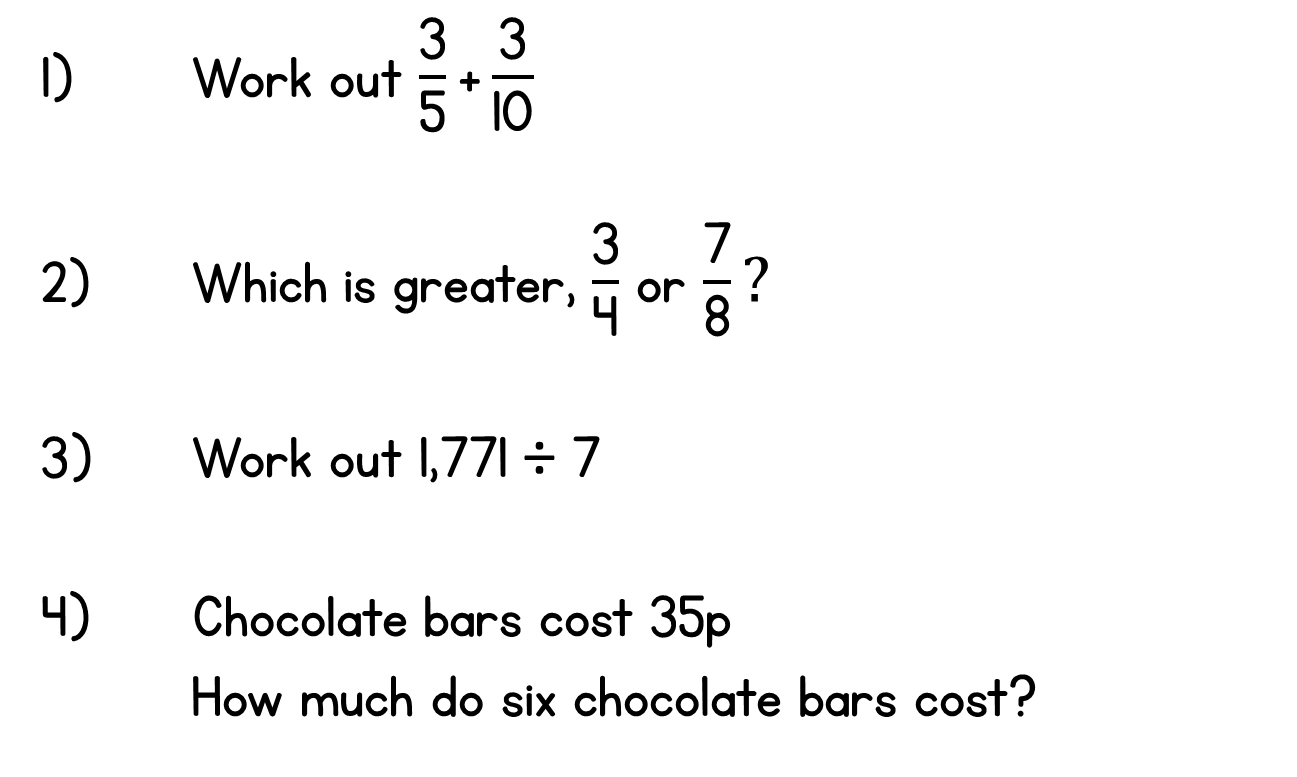 Year 5 | Week 5 | Day 5
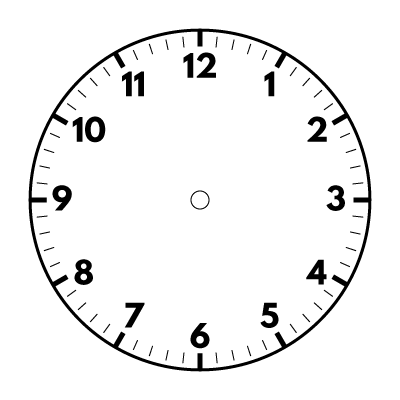 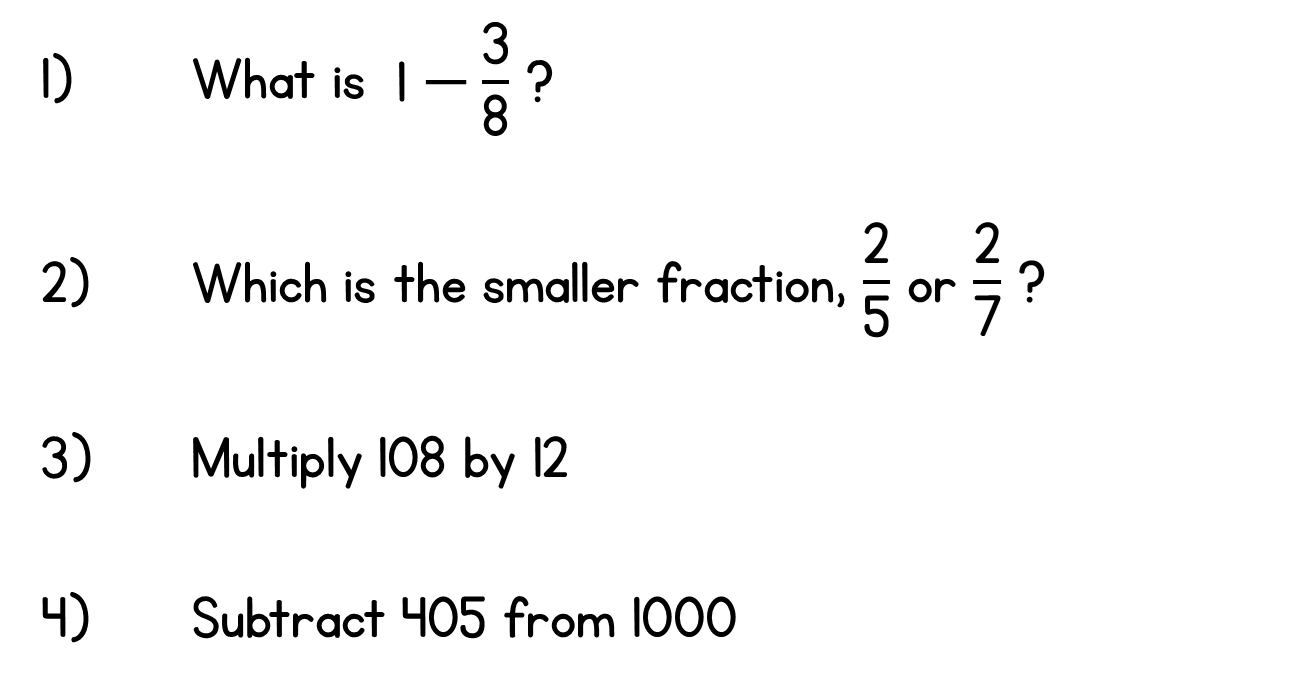 Year 5 | Week 6 | Day 1
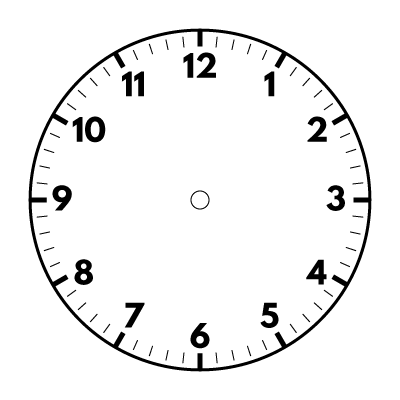 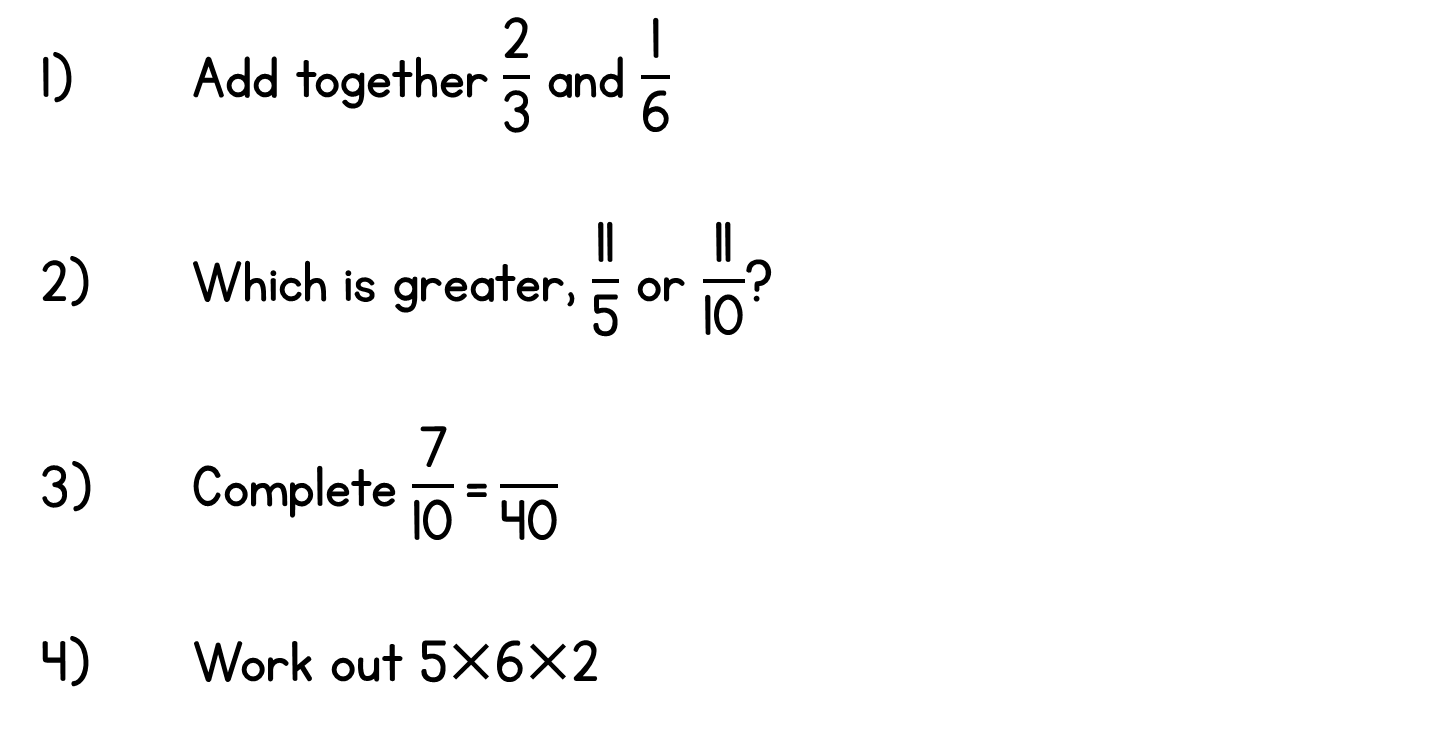 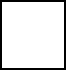 Year 5 | Week 6 | Day 2
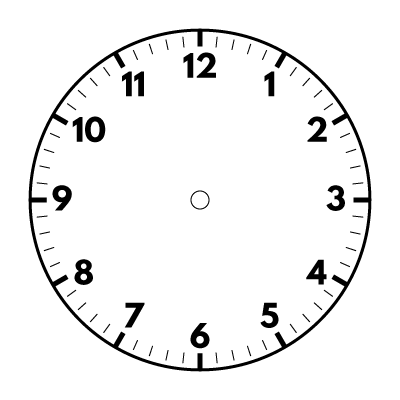 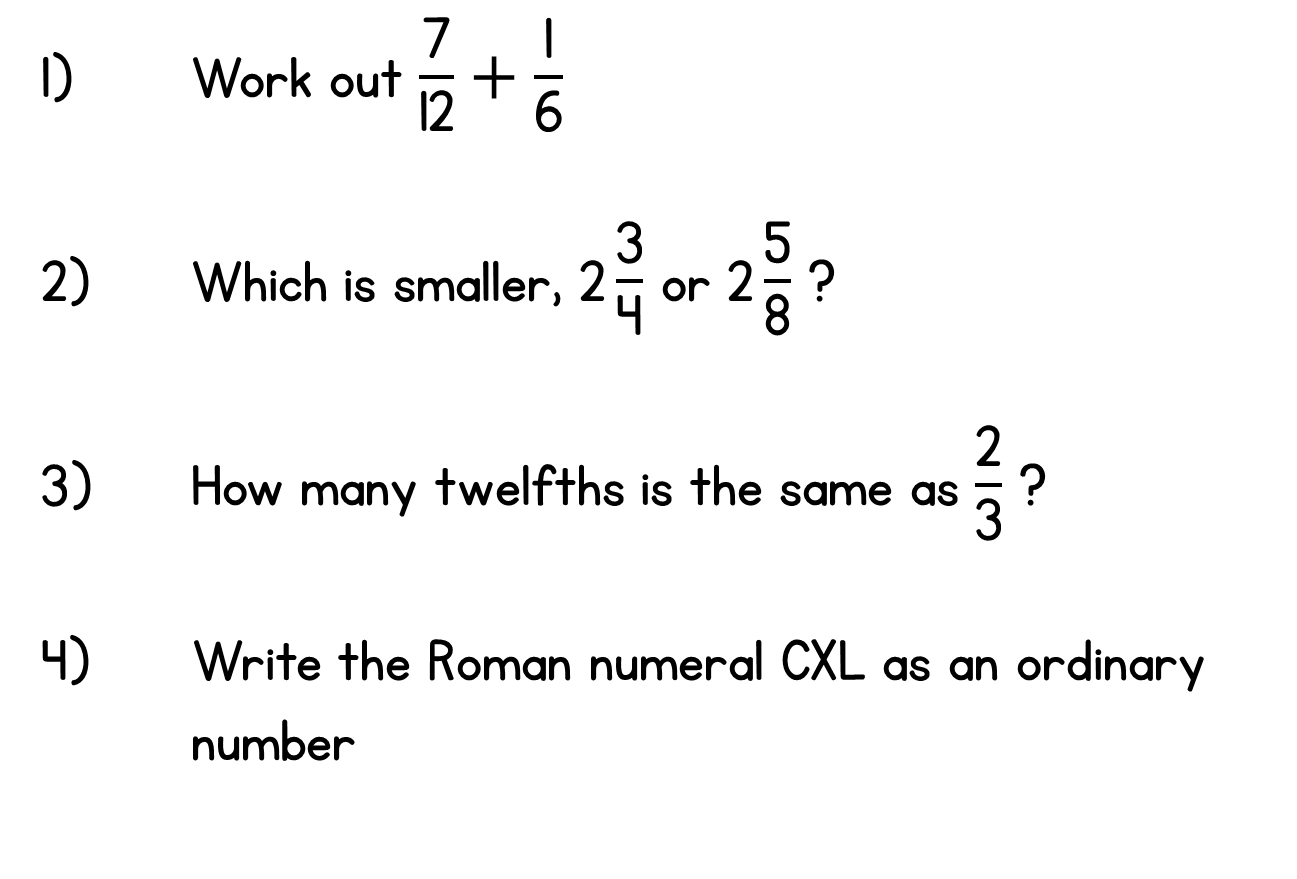 Year 5 | Week 6 | Day 3
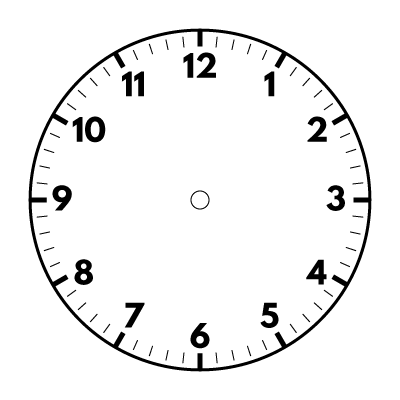 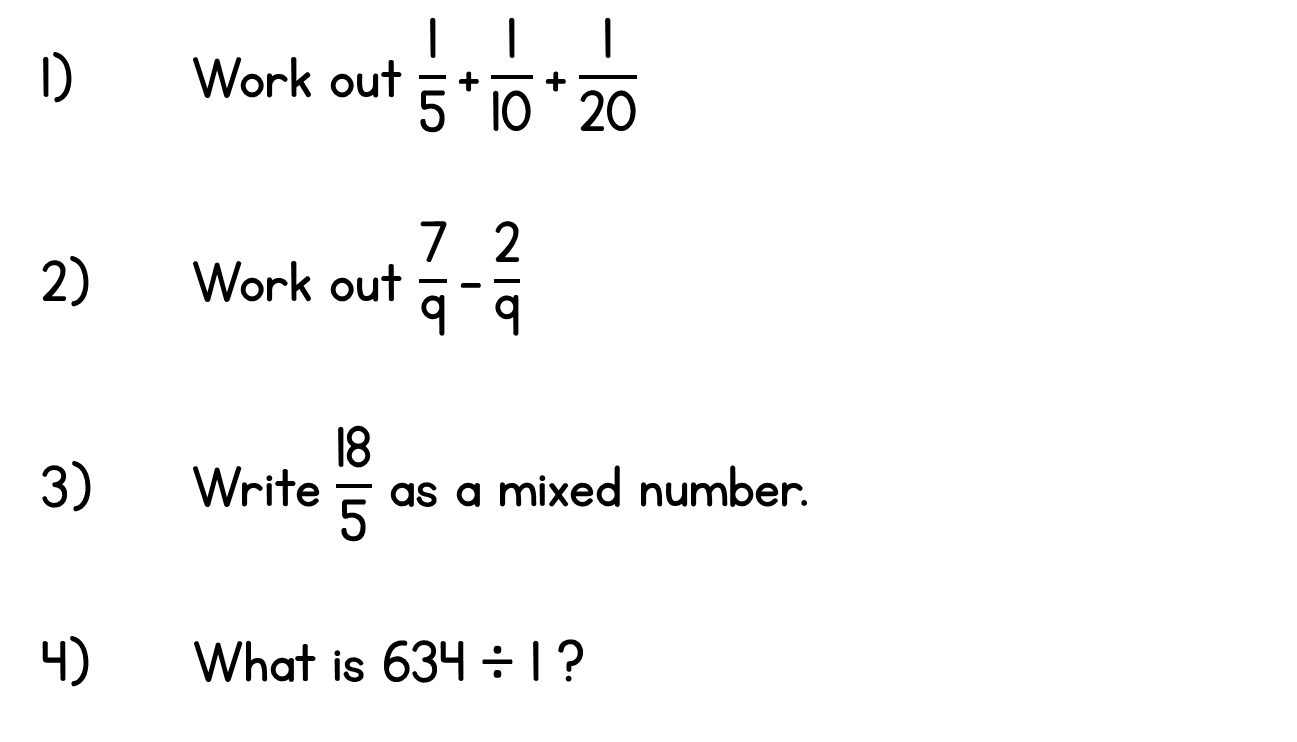 Year 5 | Week 6 | Day 4
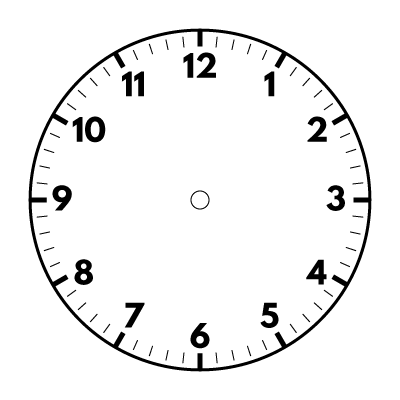 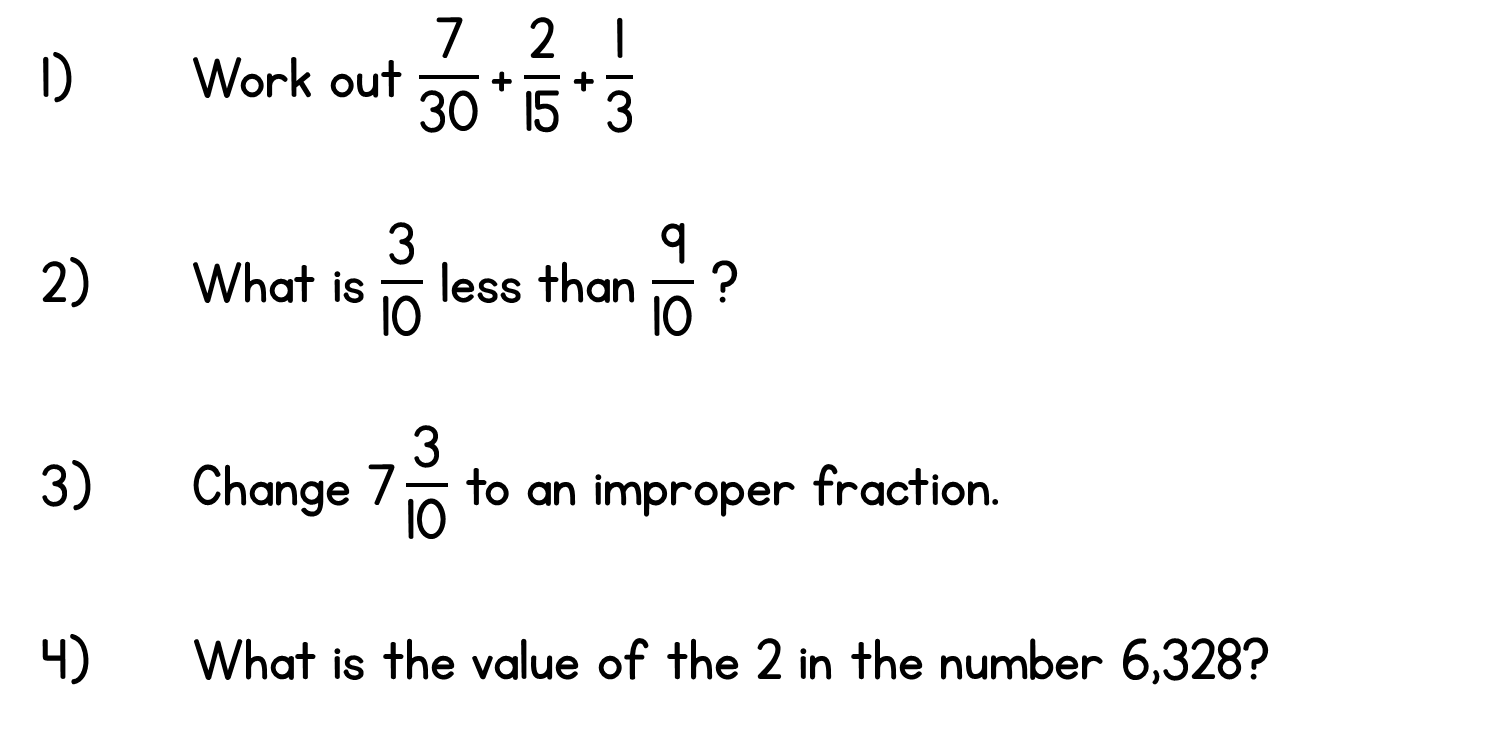 Year 5 | Week 6 | Day 5
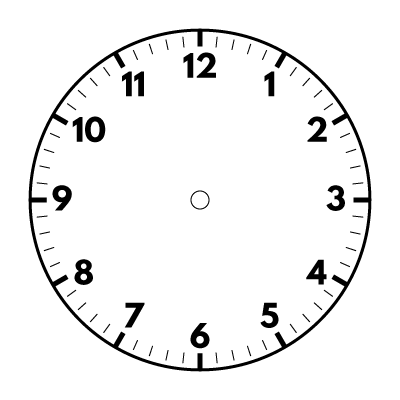 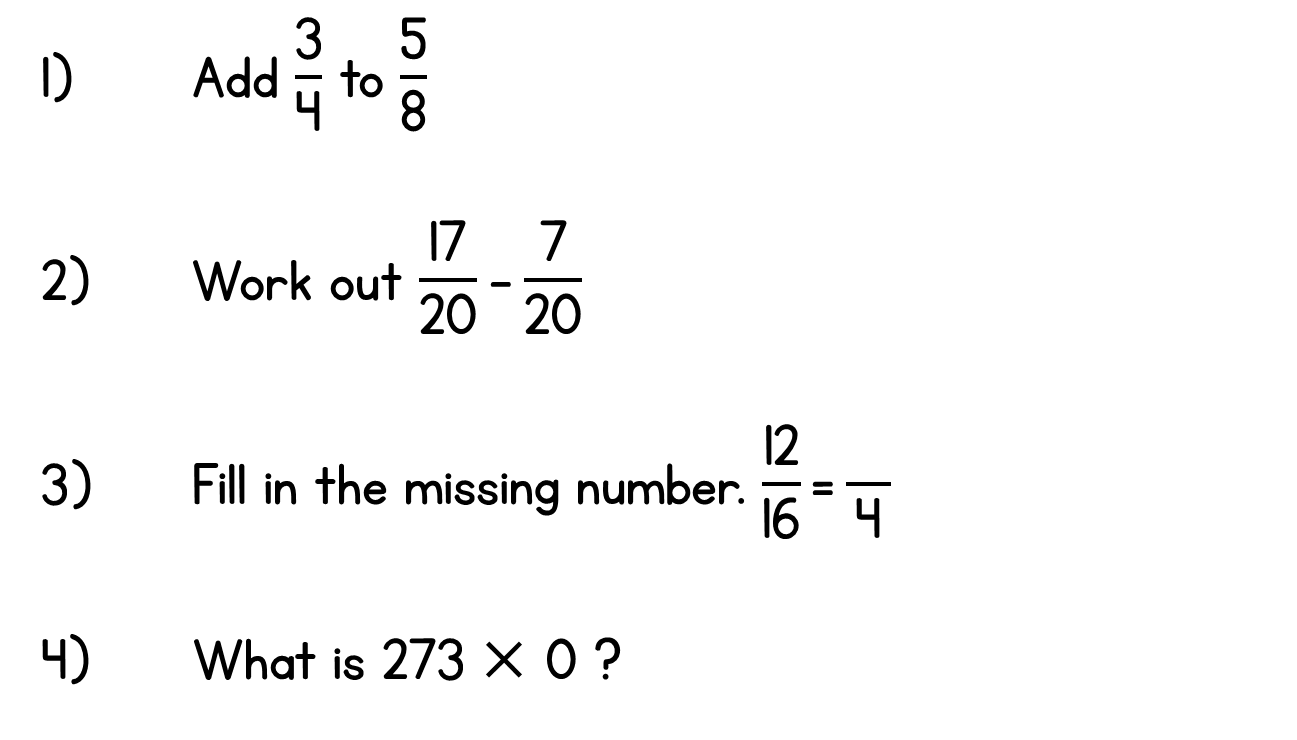 Year 5 | Week 7 | Day 1
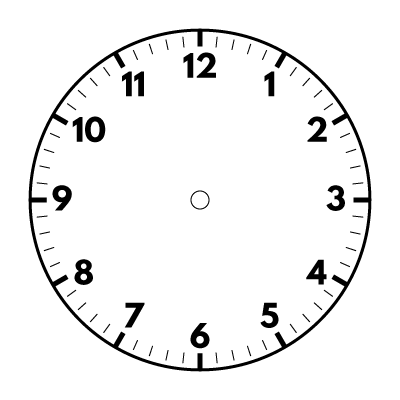 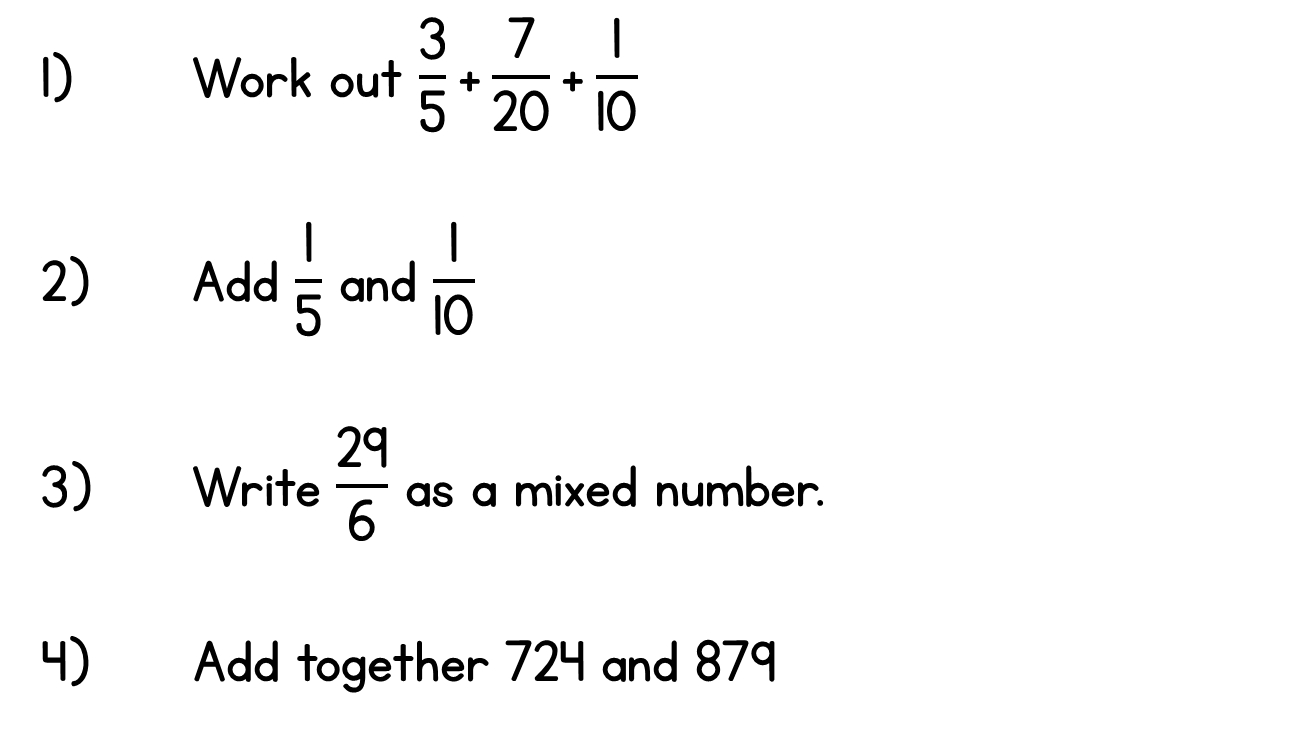 Year 5 | Week 7 | Day 2
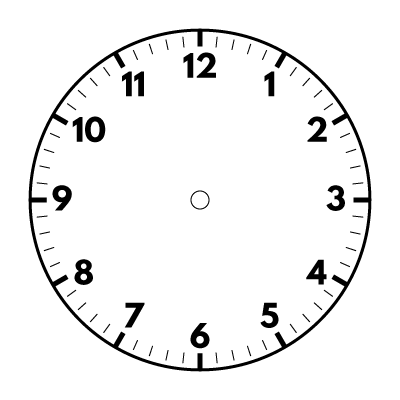 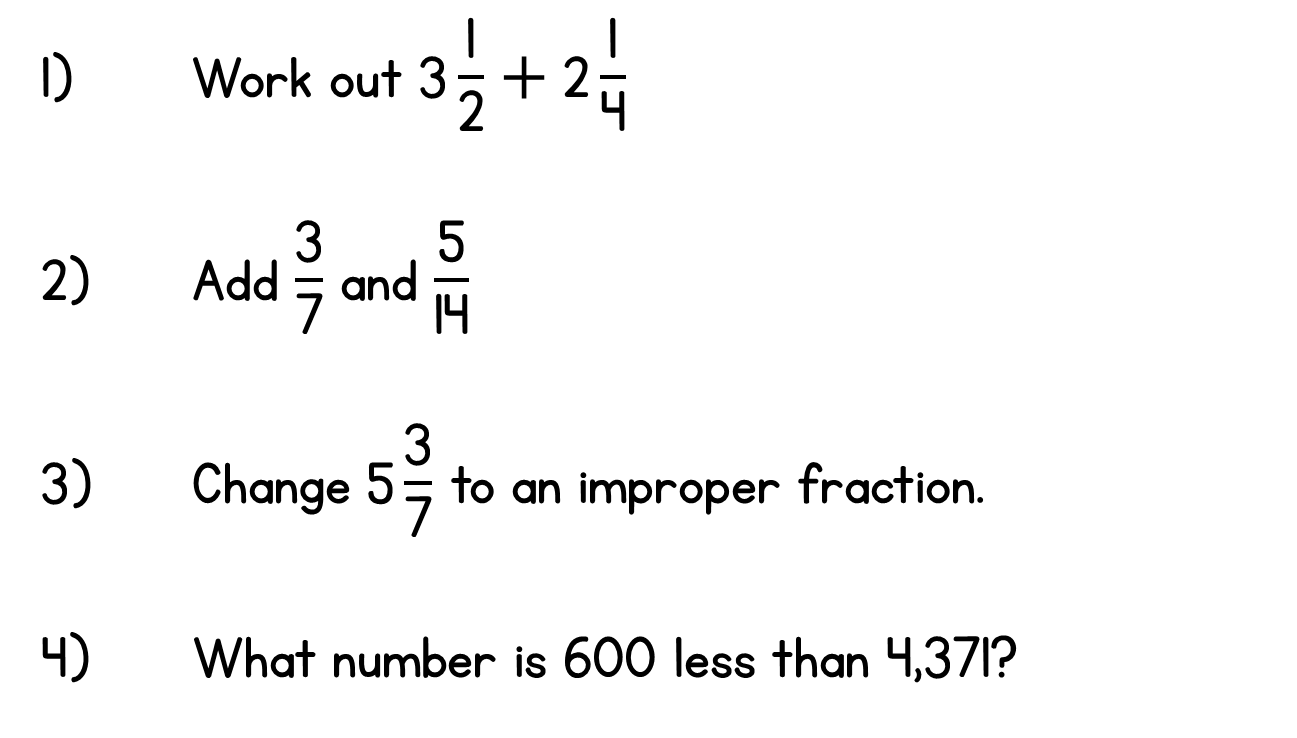 Year 5 | Week 7 | Day 3
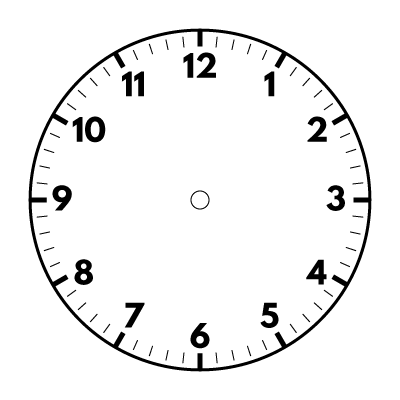 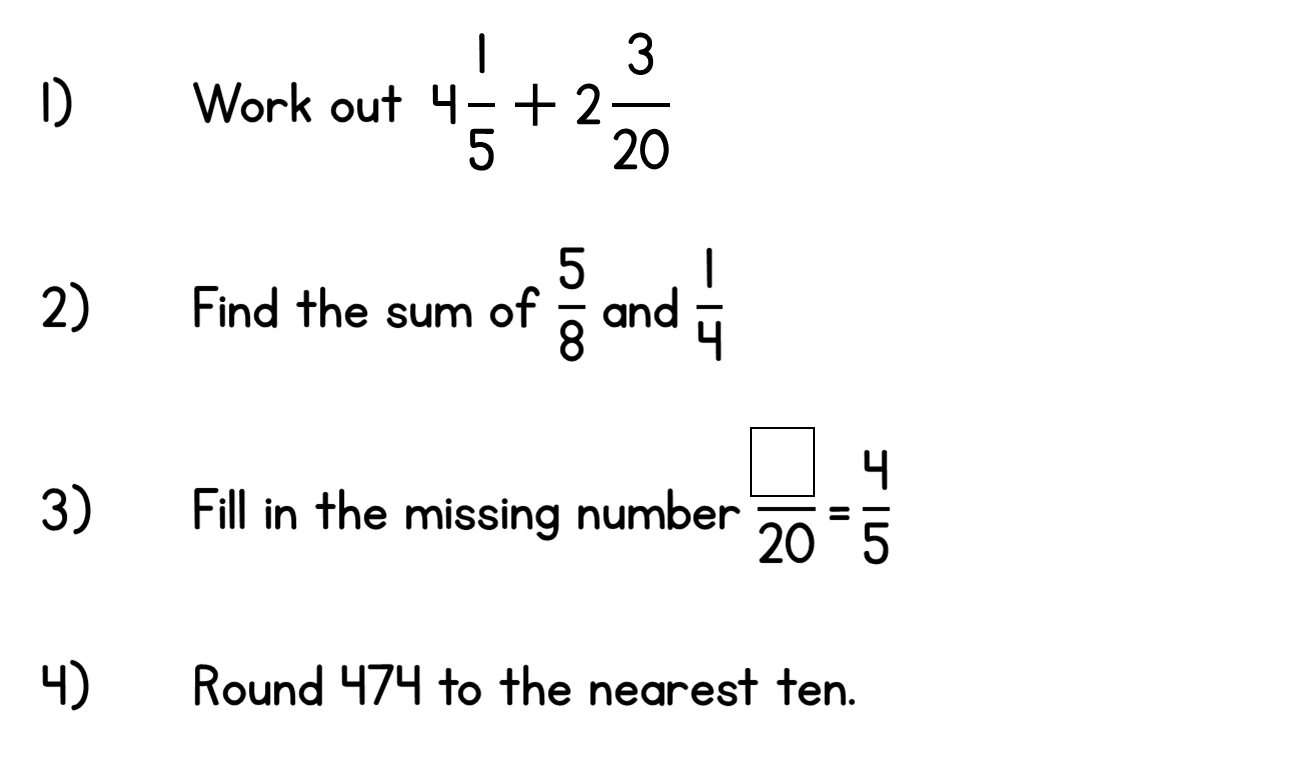 Year 5 | Week 7 | Day 4
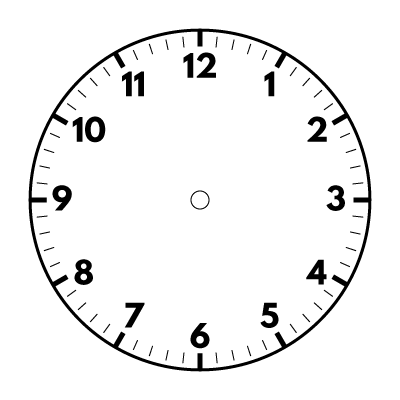 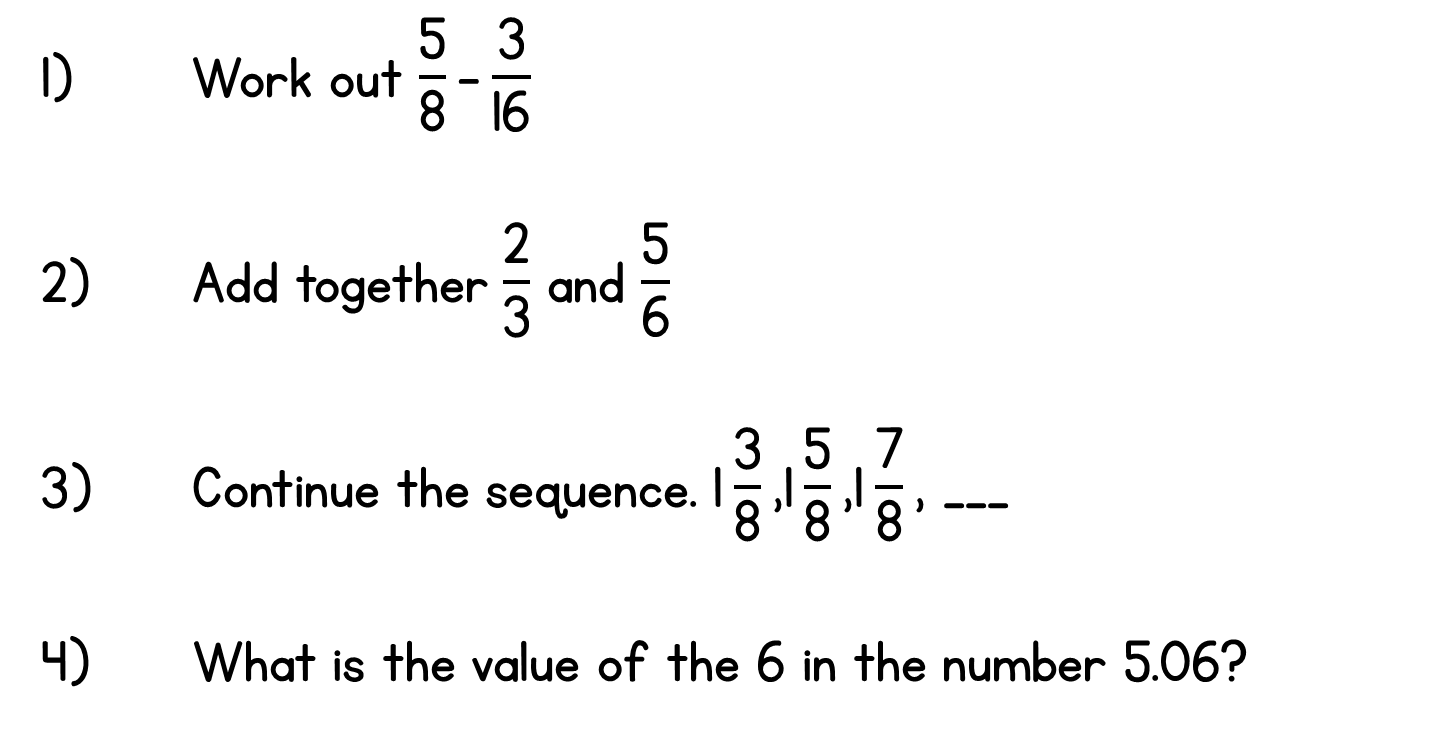 Year 5 | Week 7 | Day 5
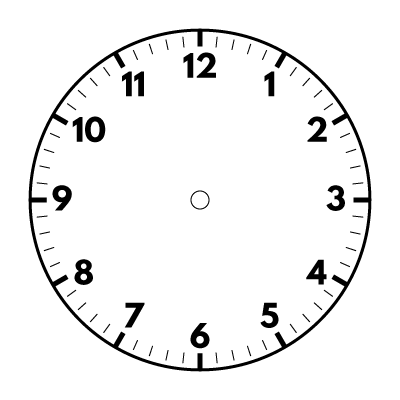 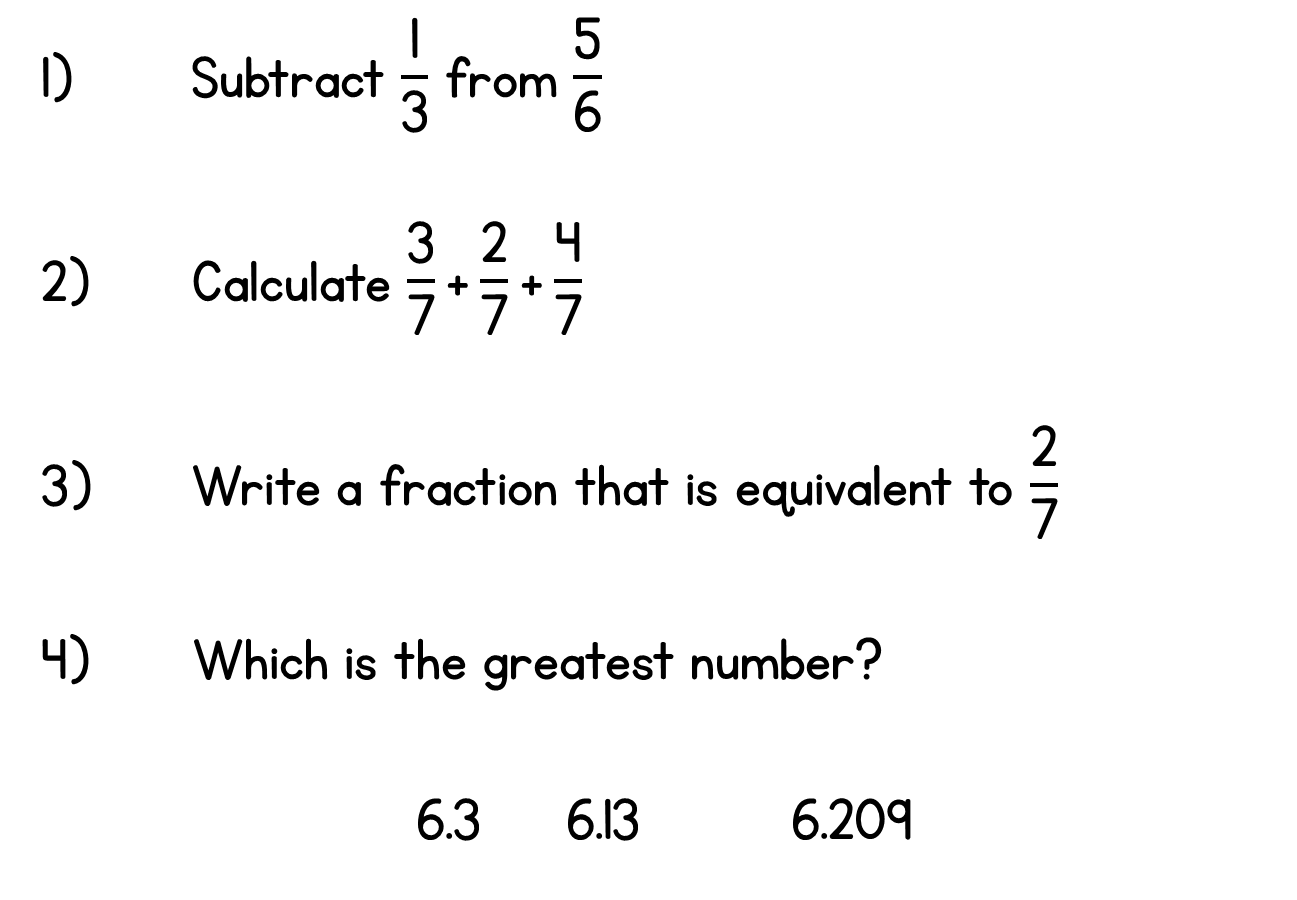 Year 5 | Week 8 | Day 1
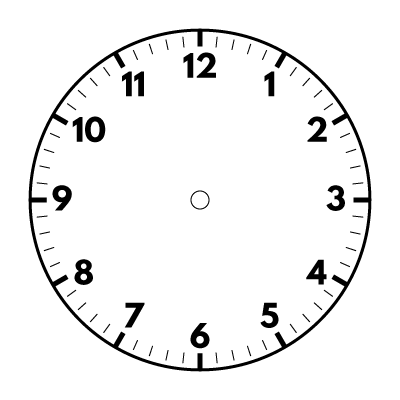 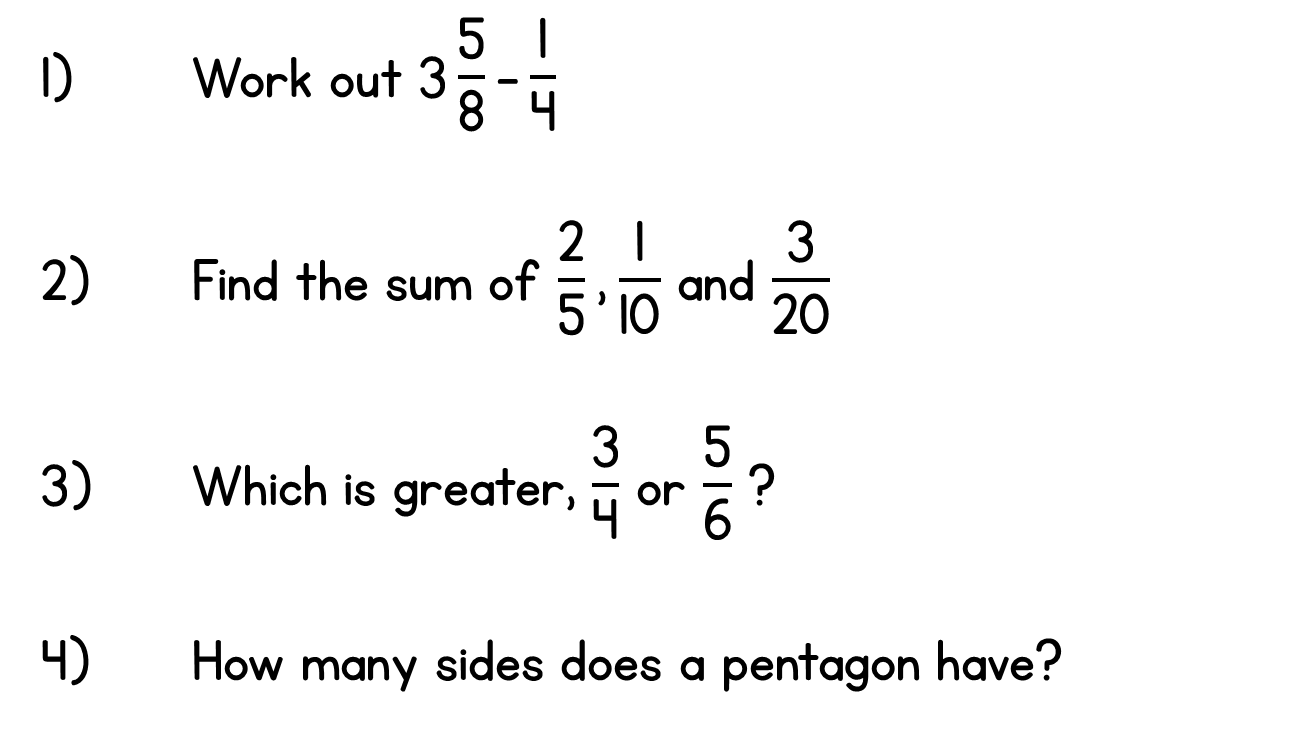 Year 5 | Week 8 | Day 2
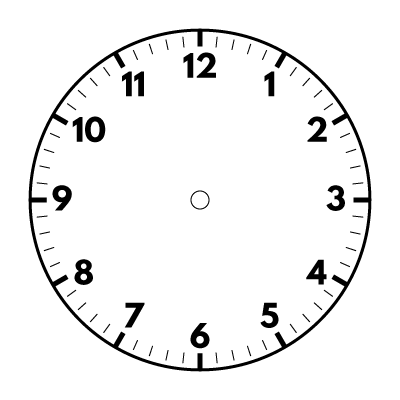 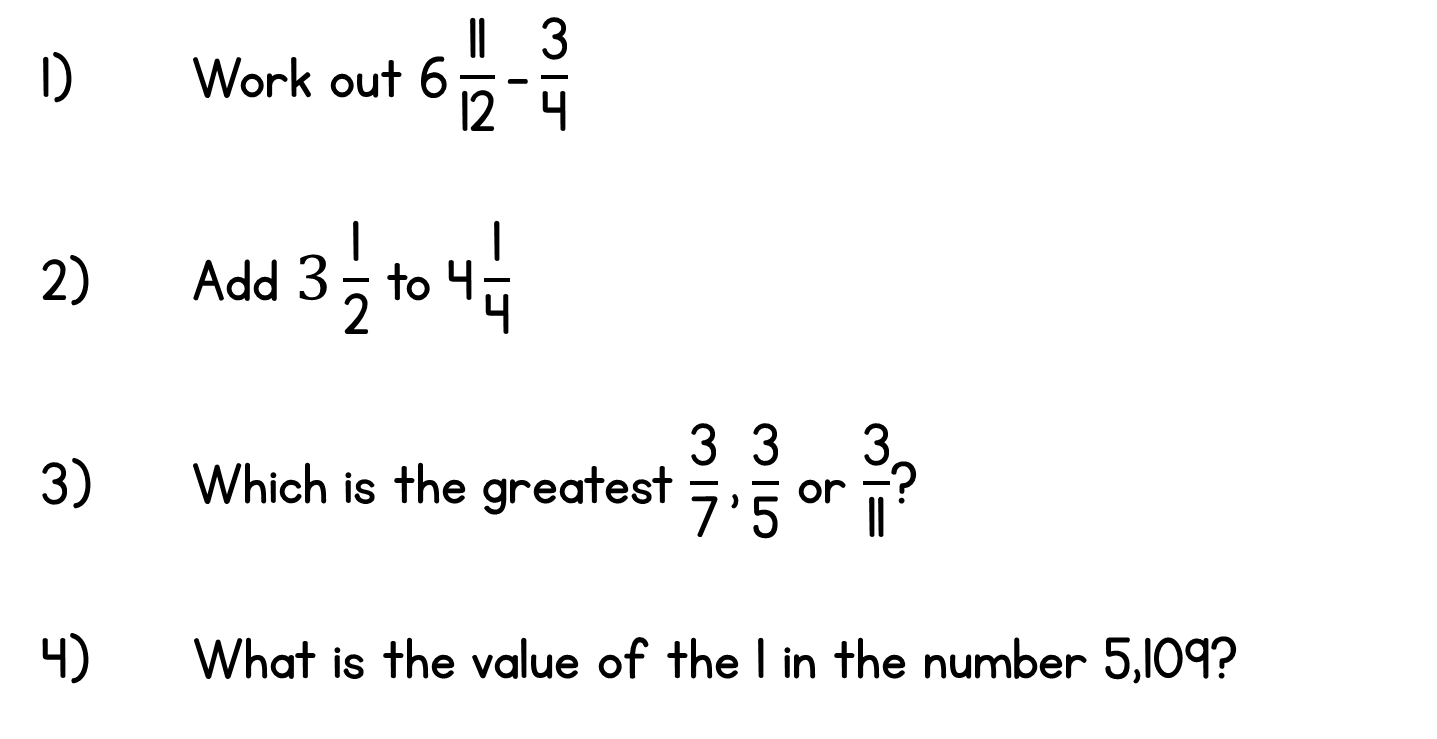 Year 5 | Week 8 | Day 3
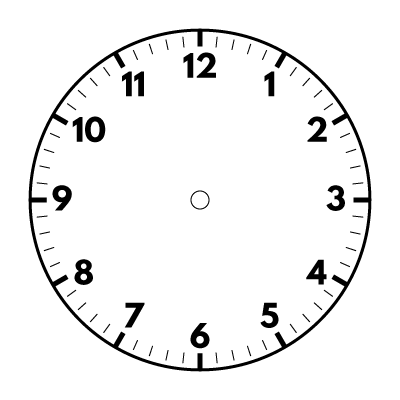 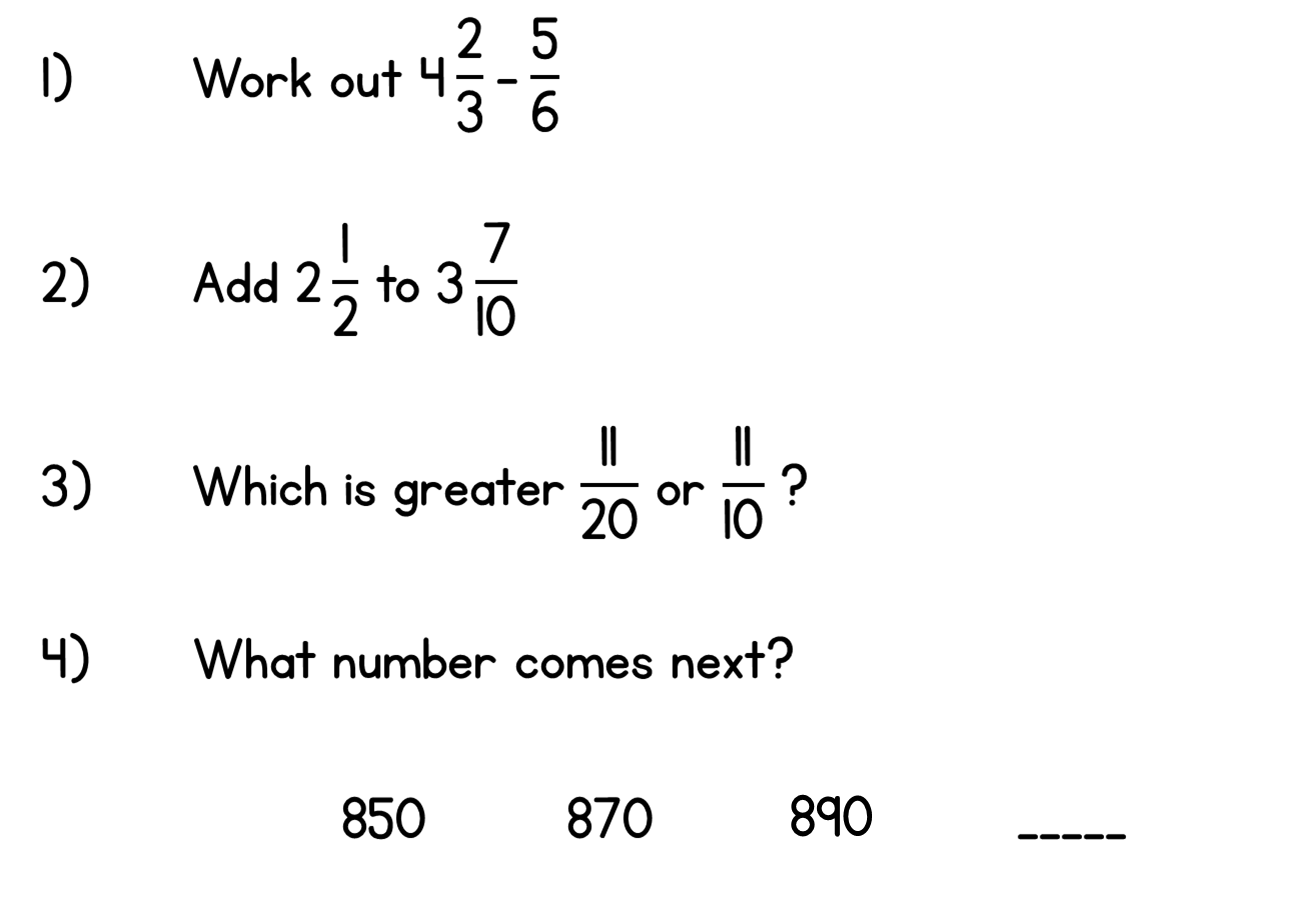 Year 5 | Week 8 | Day 4
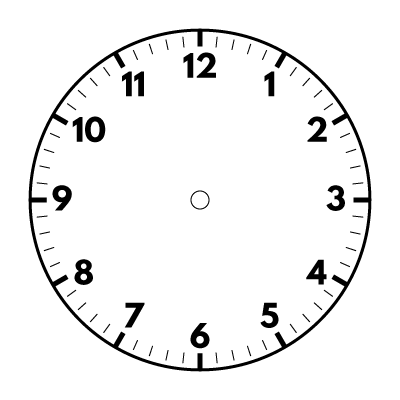 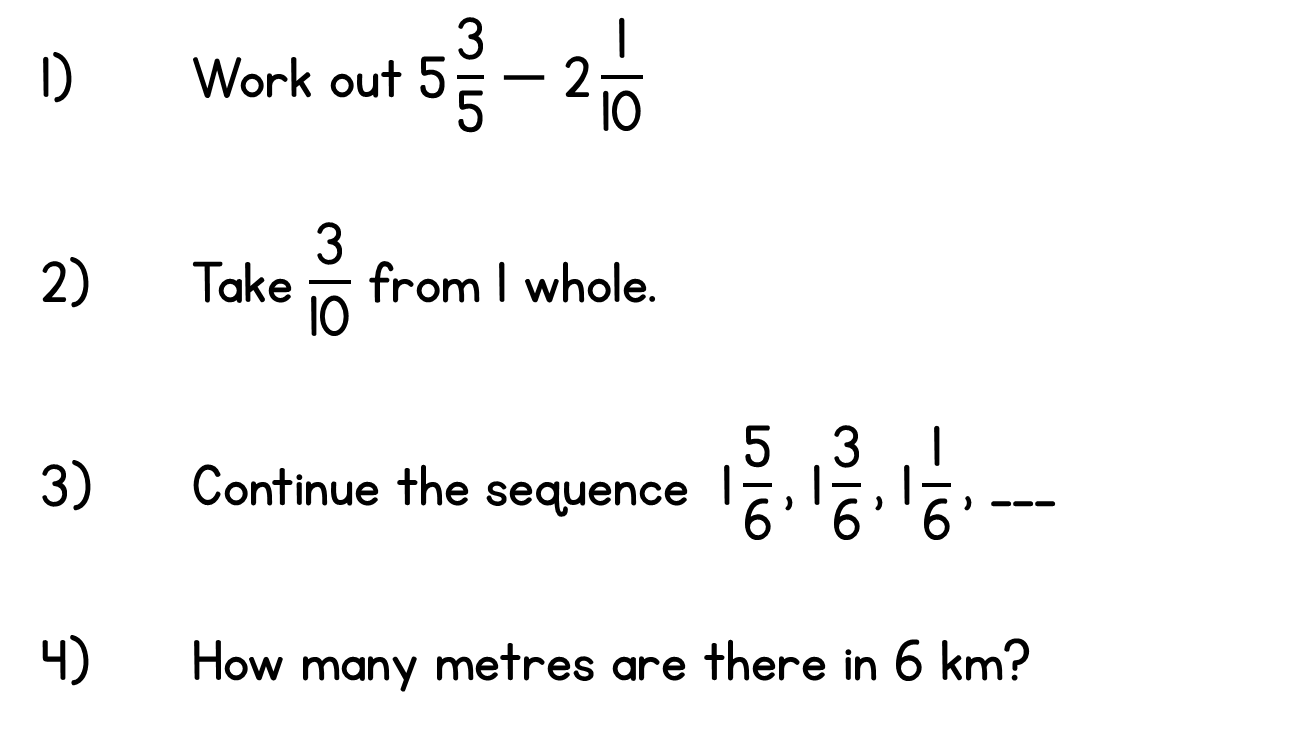 Year 5 | Week 8 | Day 5
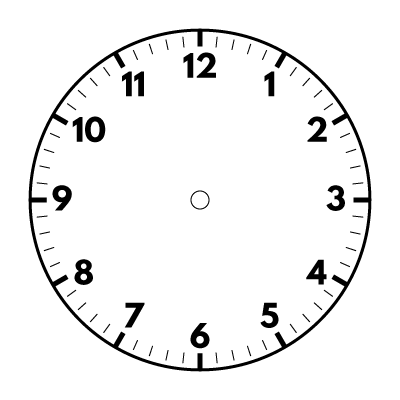 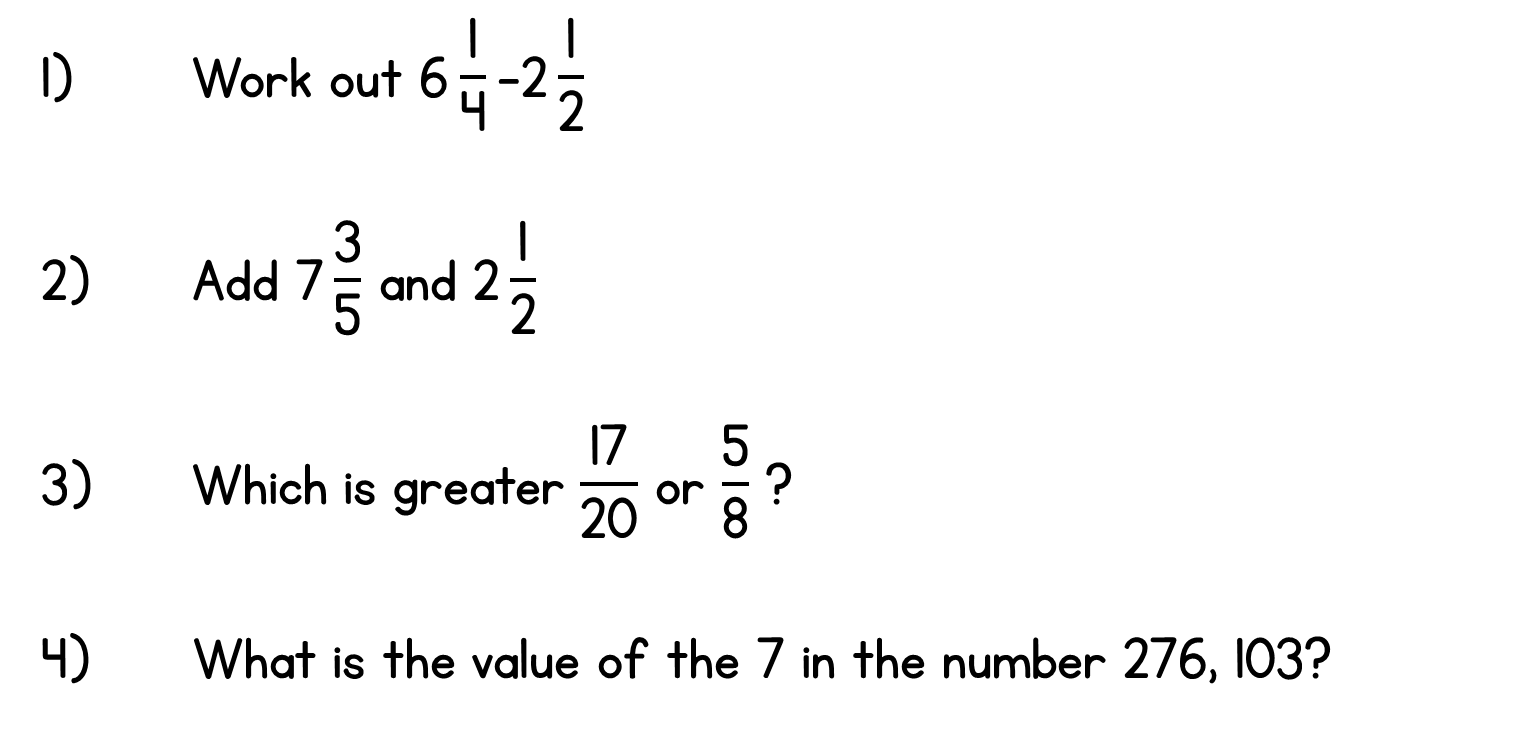 Year 5 | Week 9 | Day 1
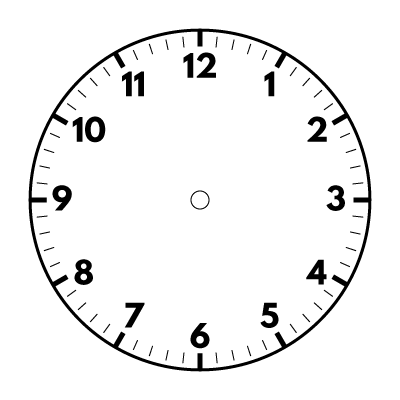 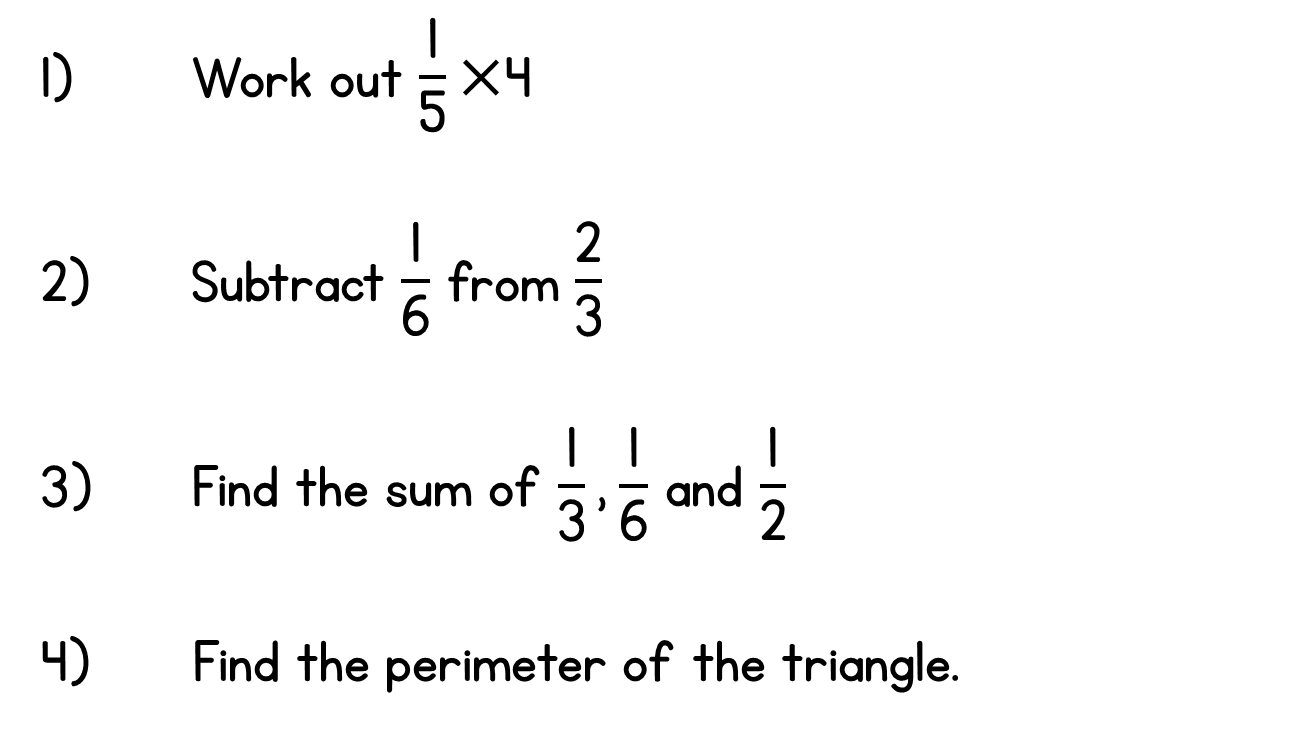 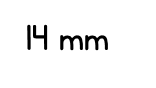 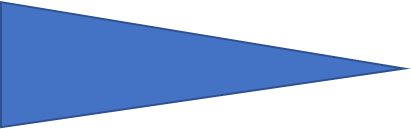 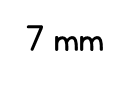 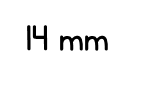 Year 5 | Week 9 | Day 2
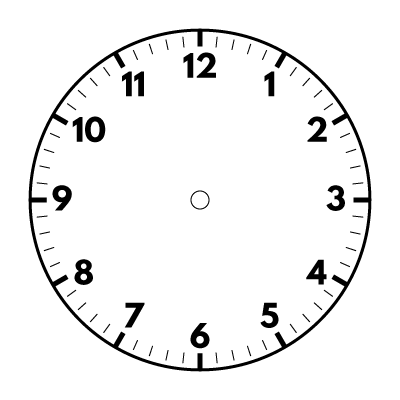 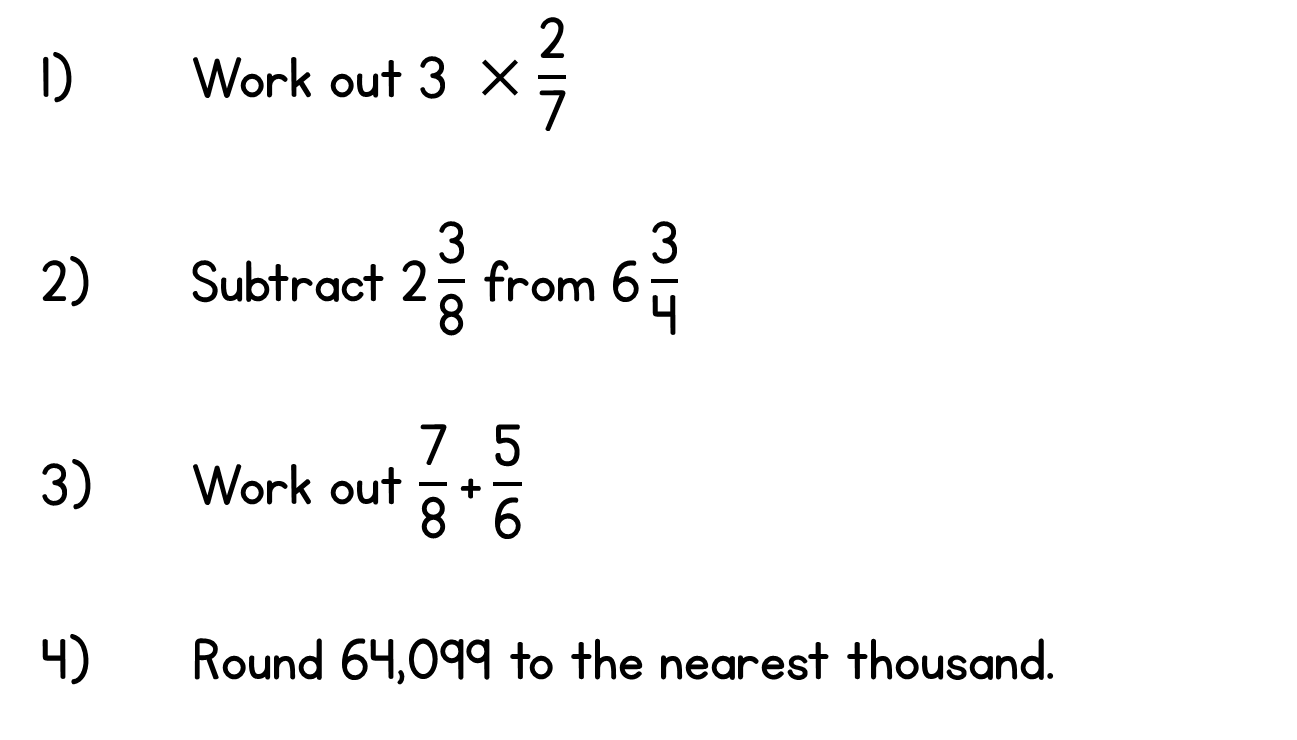 Year 5 | Week 9 | Day 3
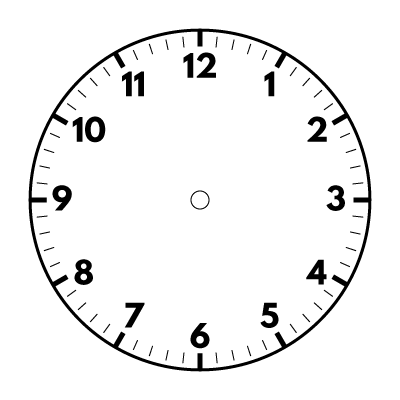 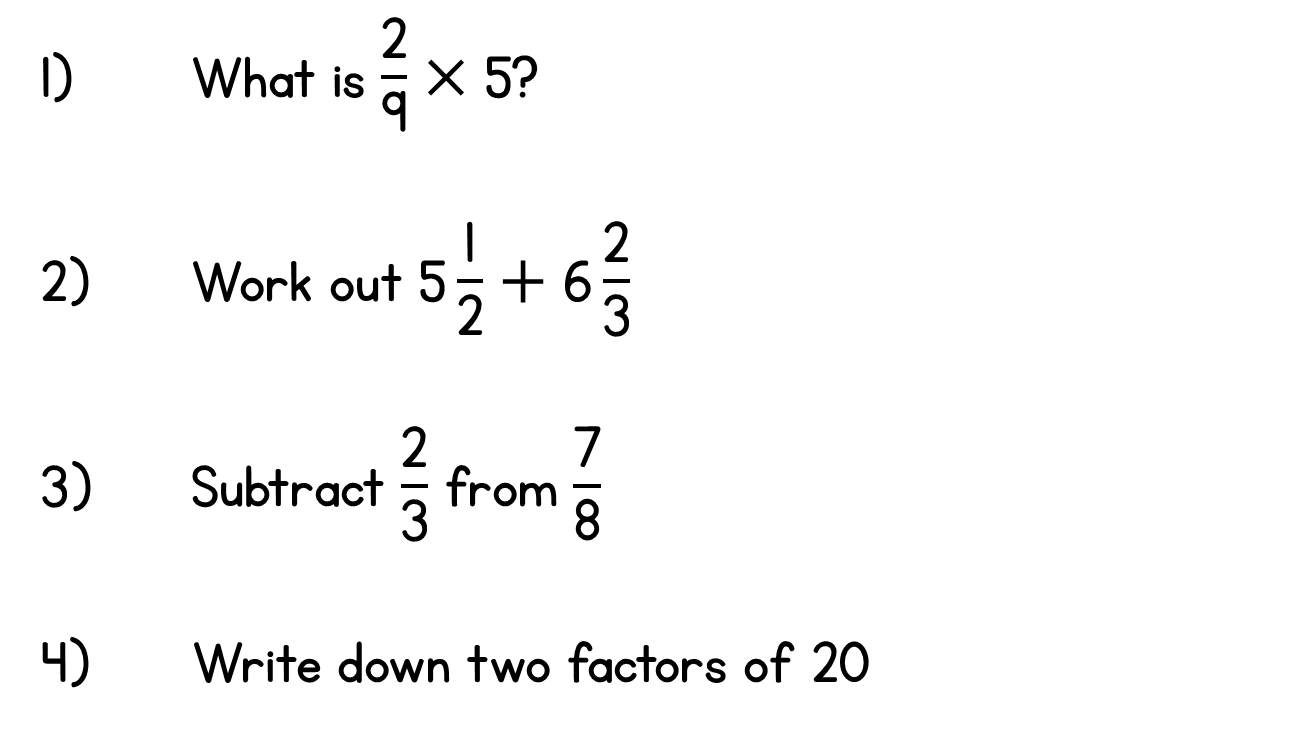 Year 5 | Week 9 | Day 4
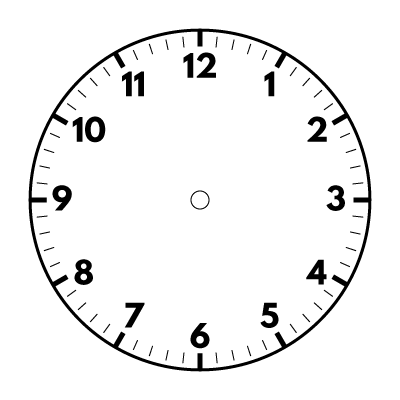 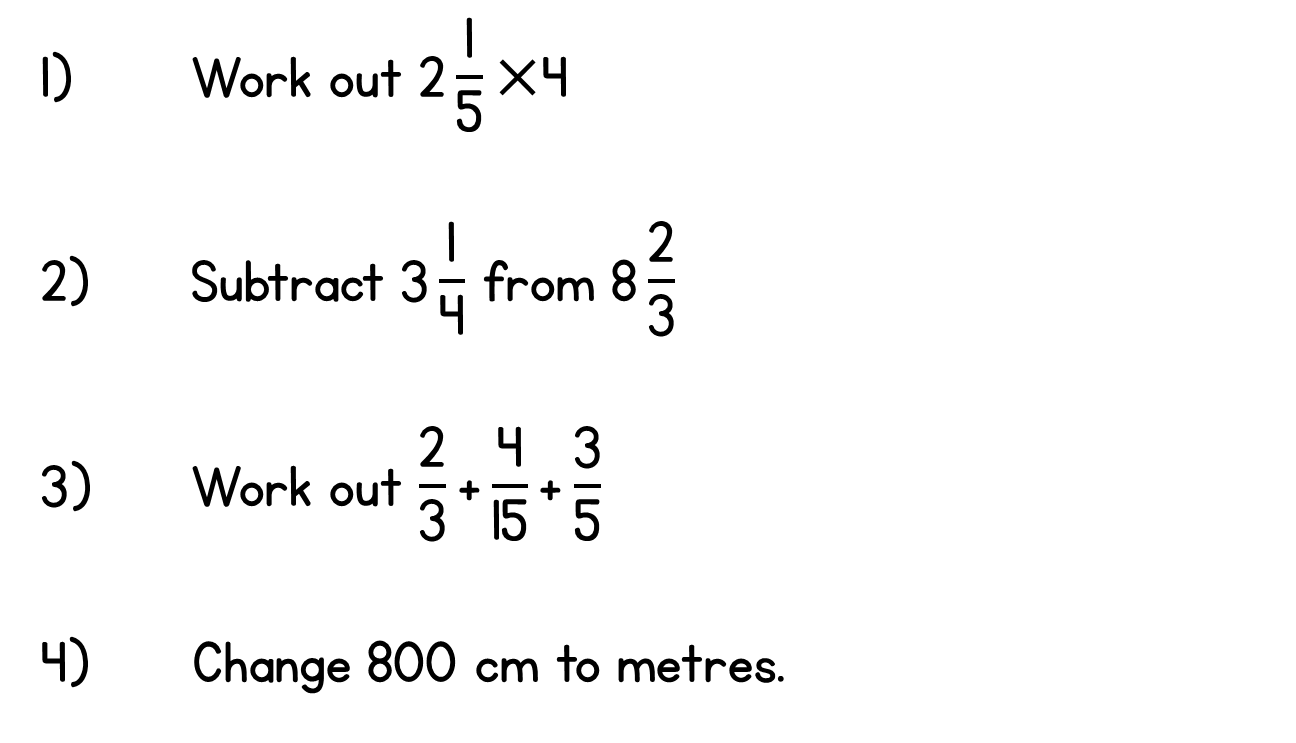 Year 5 | Week 9 | Day 5
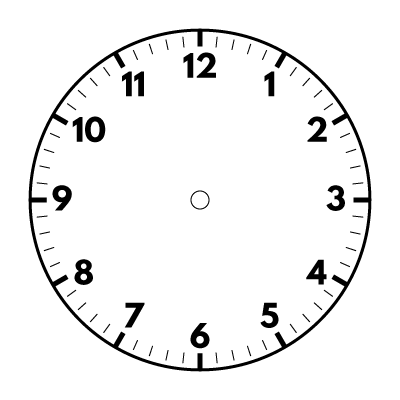 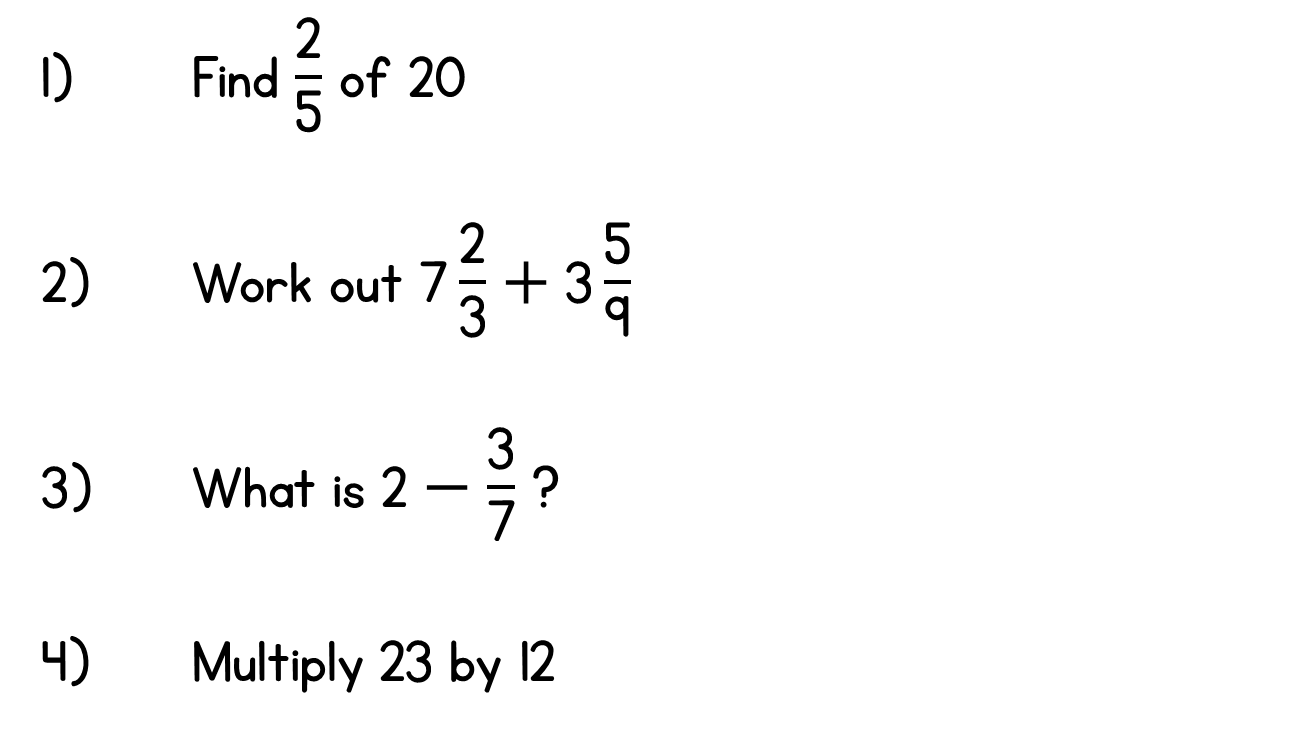